TOÁN 2
Tia số
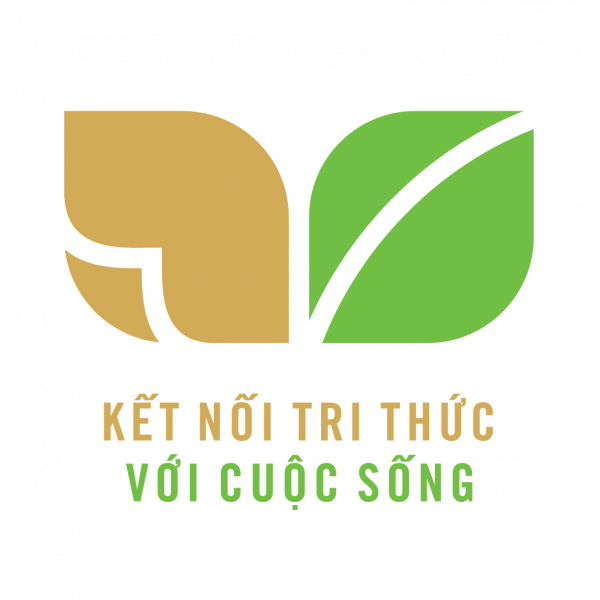 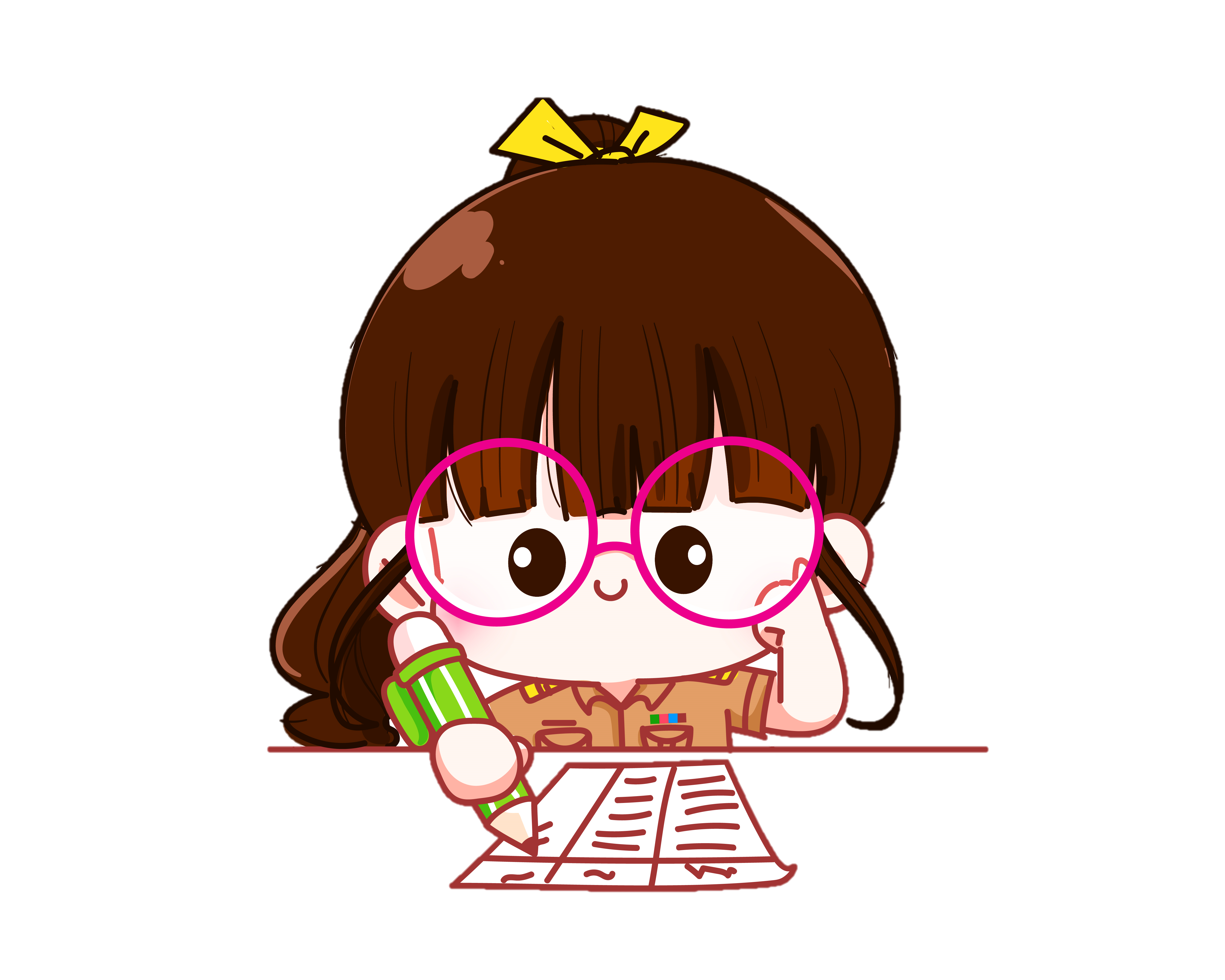 Số liền trước
Số liền SAU
(Tiết 1)
YÊU CẦU
1. Kiến thức, kĩ năng:
- Nhận biết được tia số và viết được số thích hợp trên tia số.
- Nhận biết được số liền trước, số liền sau của một số.
2. Phát triển năng lực và phẩm chất:
- Qua hoạt động quan sát, nhận biết hình ảnh tia số, dựa vào tia số để so sánh và xếp thứ tự các số, nhận biết số liền trước, số liền sau của một số; liên hệ giải quyết một số ví dụ trong thực tế, HS bước đầu hình thành năng lực giải quyết vấn đề toán học.
- Cùng với hoạt động trên, qua hoạt động diễn đạt, trả lời câu hỏi (bằng cách nói hoặc viết) giúp HS phát triển năng lực giao tiếp toán học.
01
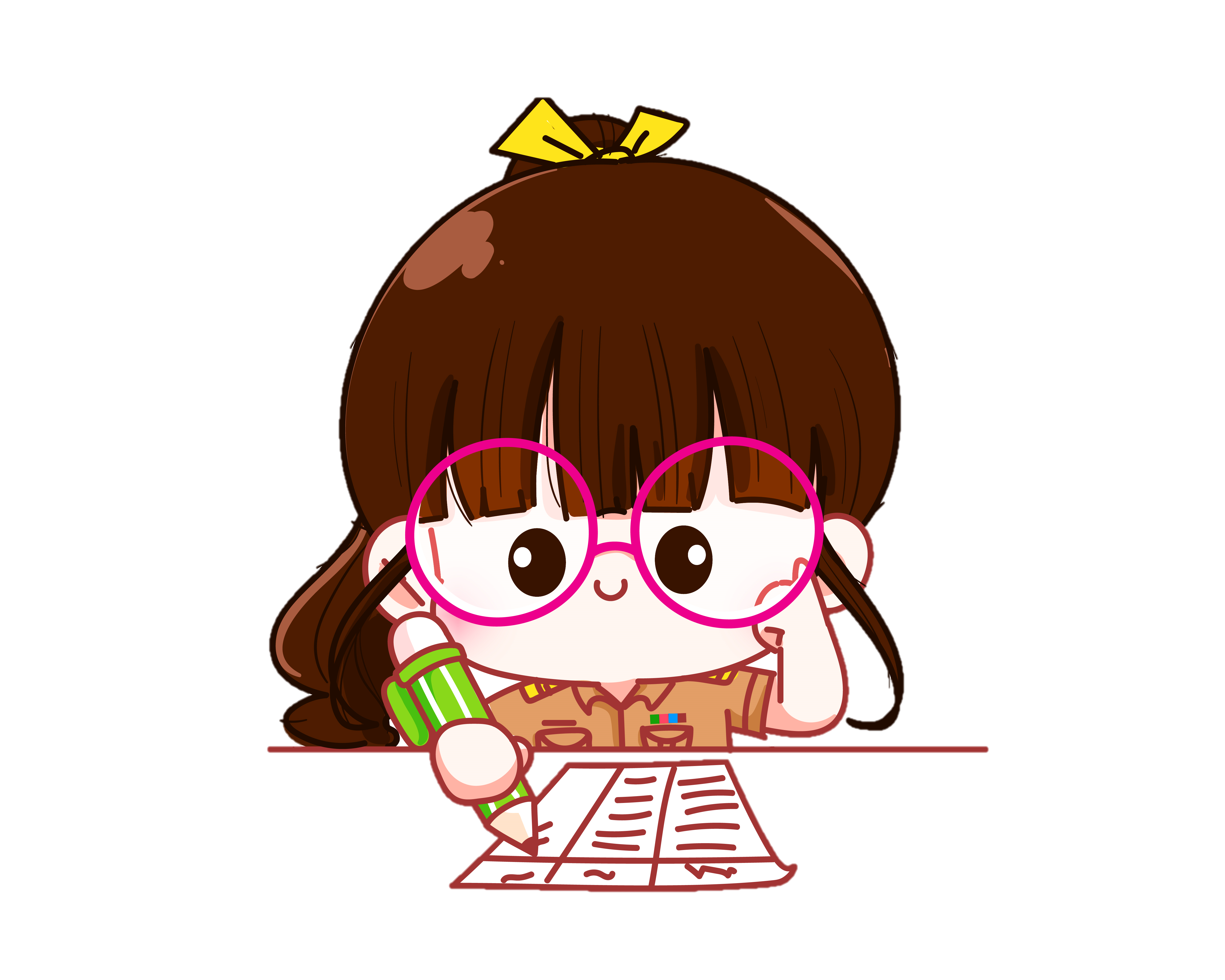 KHỞI ĐỘNG
Số nào bé nhất ?
56
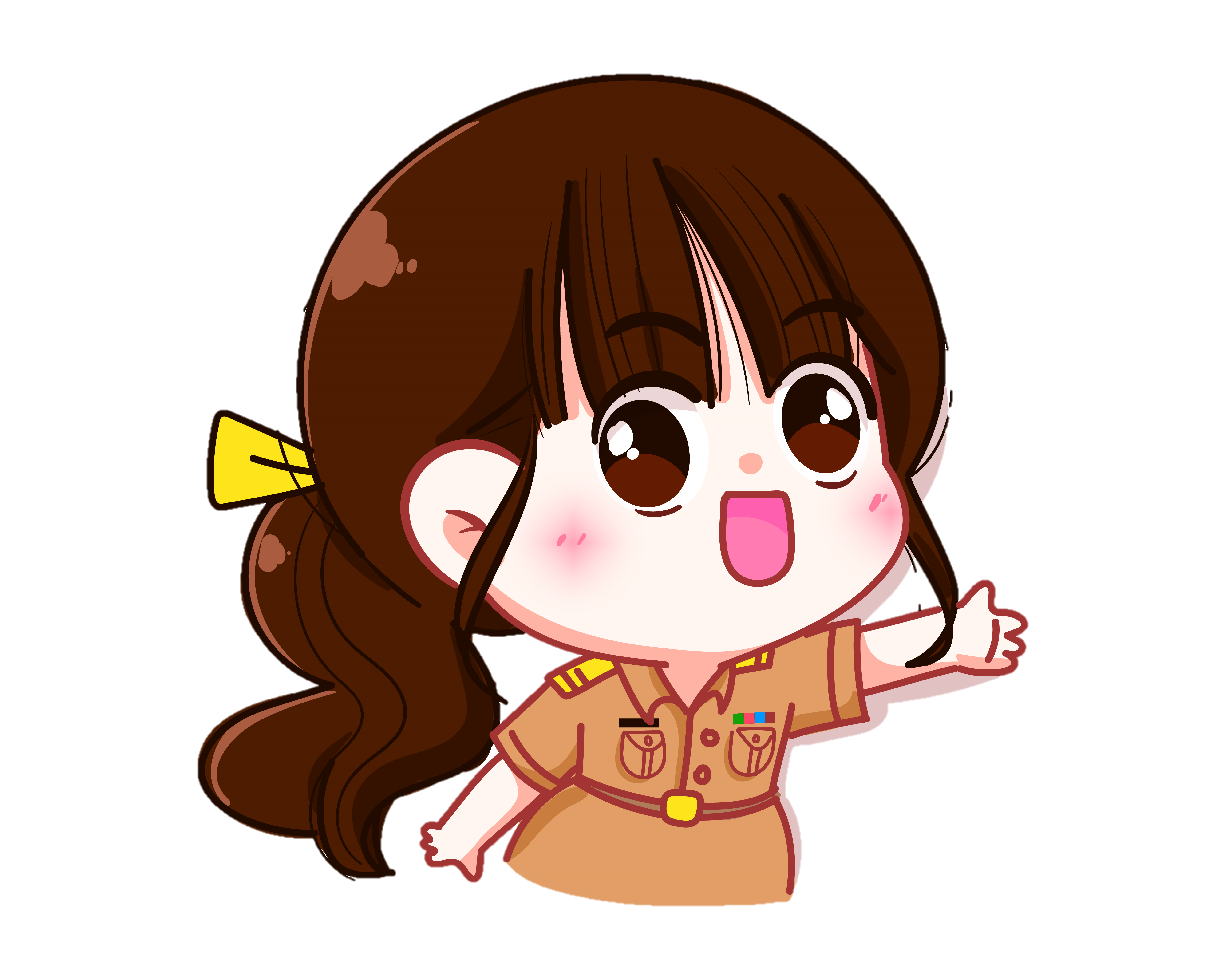 78
93
Số năm mươi bảy viết là ?
17
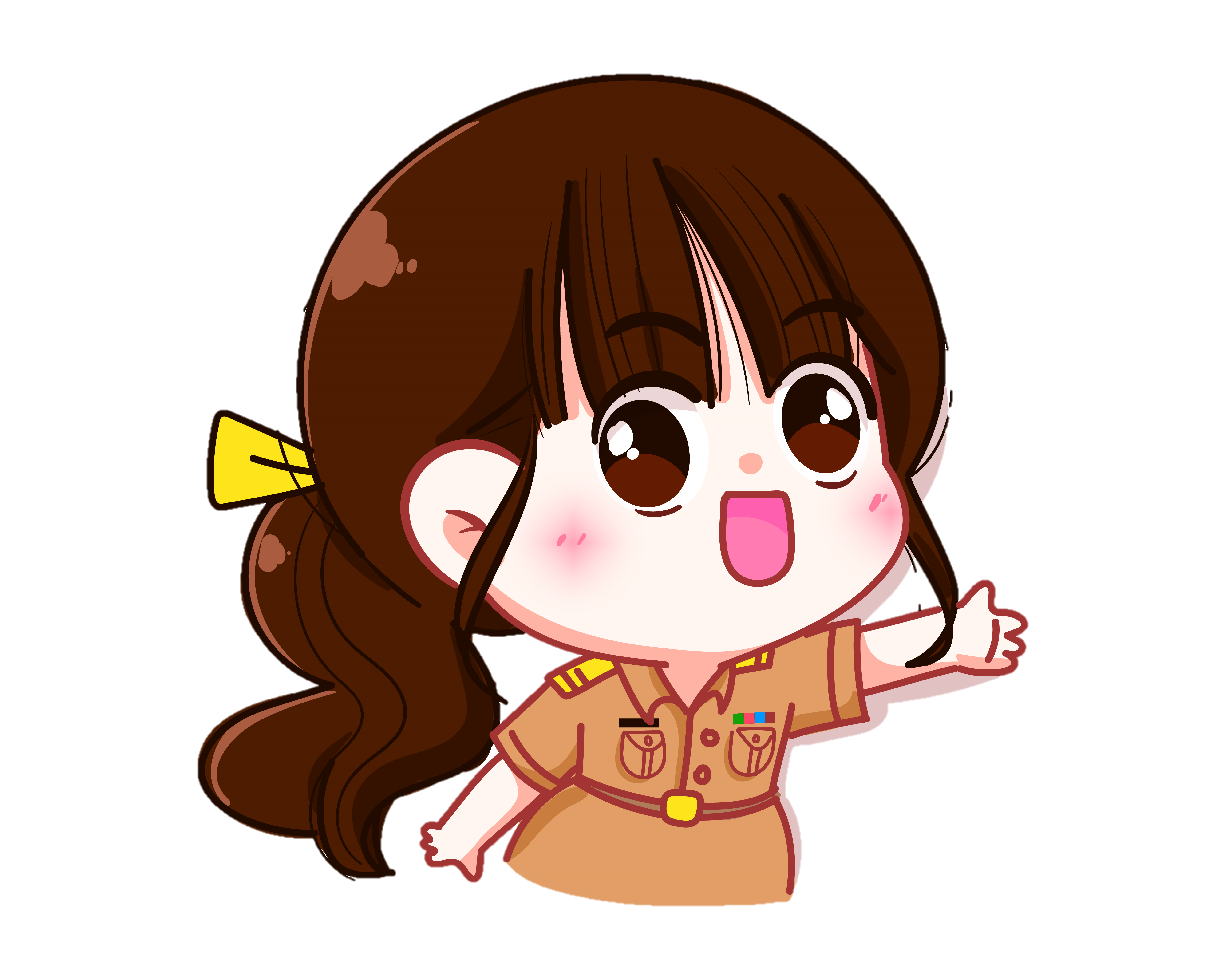 50
57
Số 89 đọc là ?
Tám chín
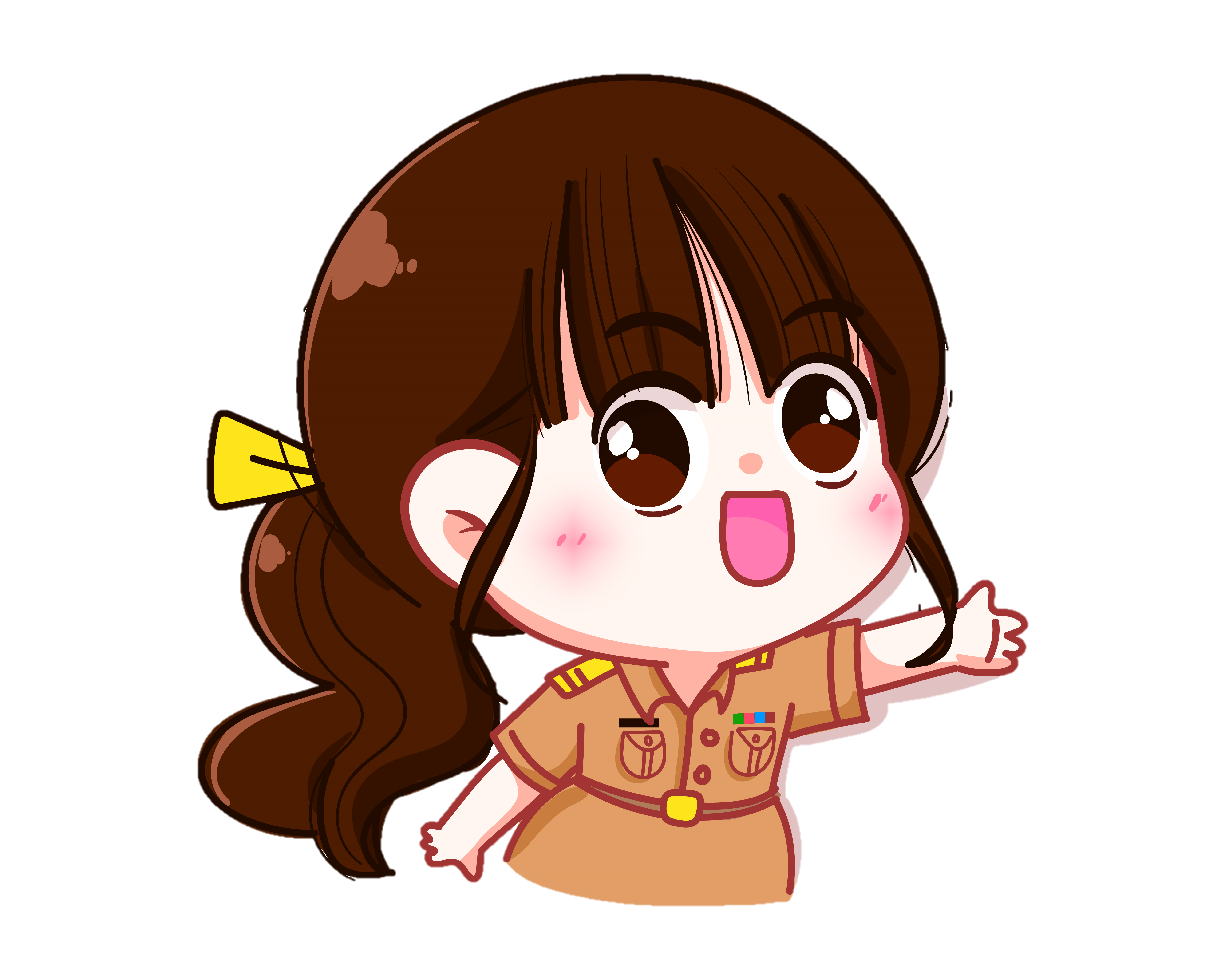 Tám mươi chín
Tám và chín
Số 5 chục và 3 đơn vị viết là ?
503
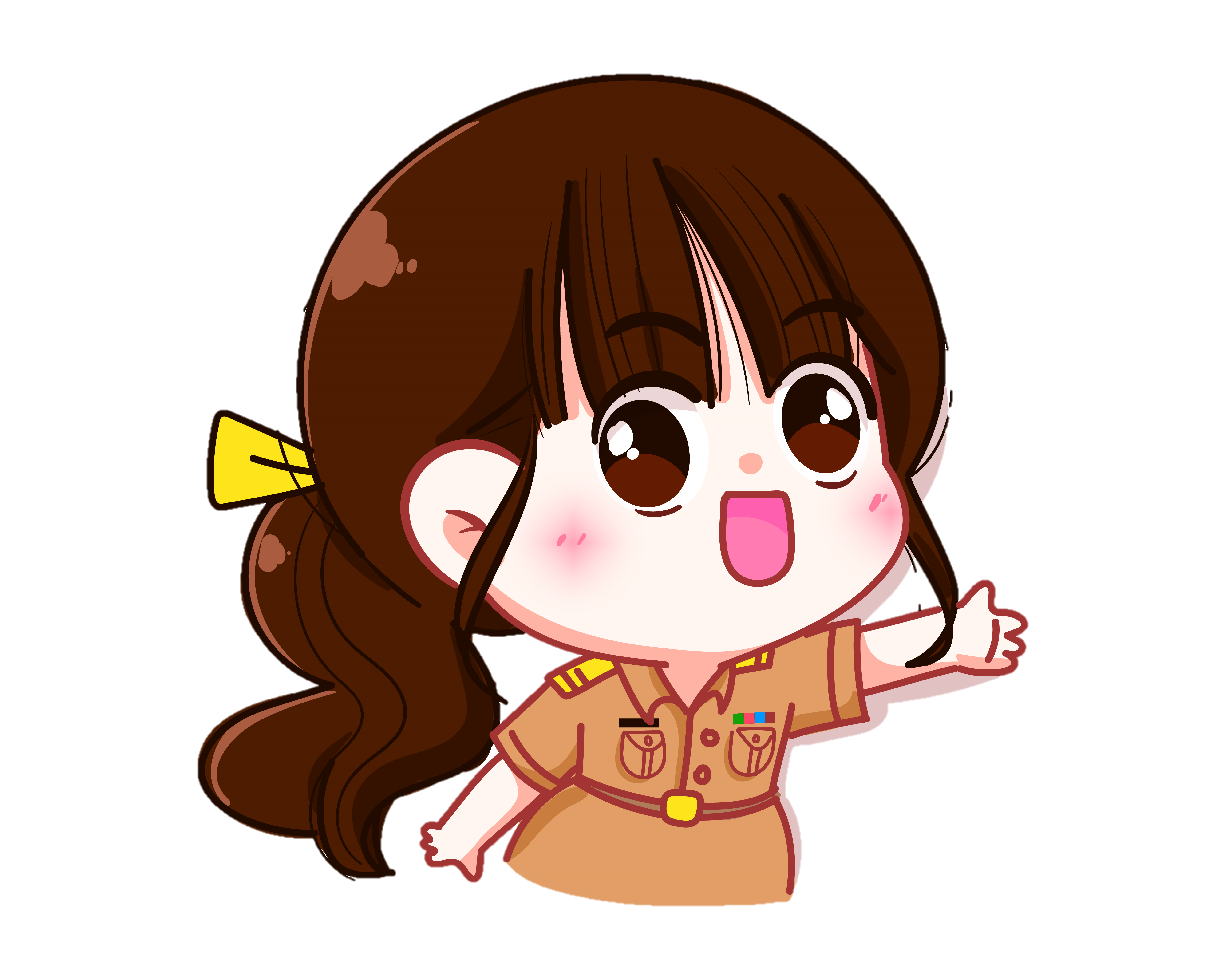 50
53
Các bạn thật giỏi, bây giờ hãy cùng nhau qua bài mới nhé !
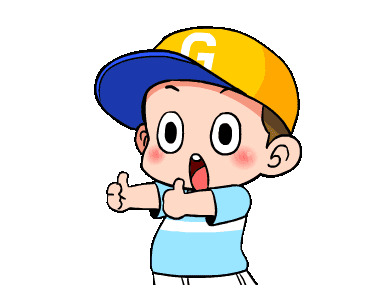 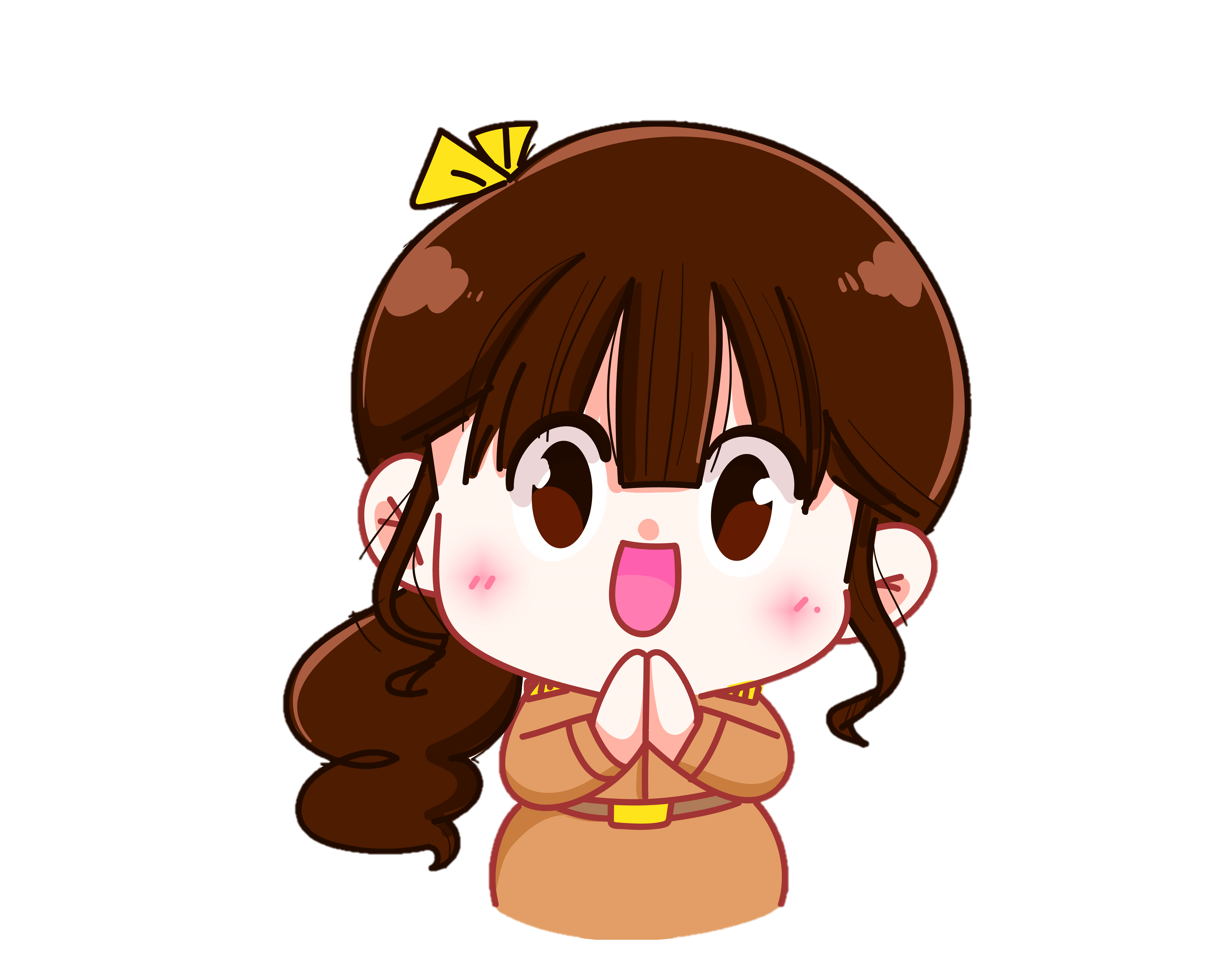 02
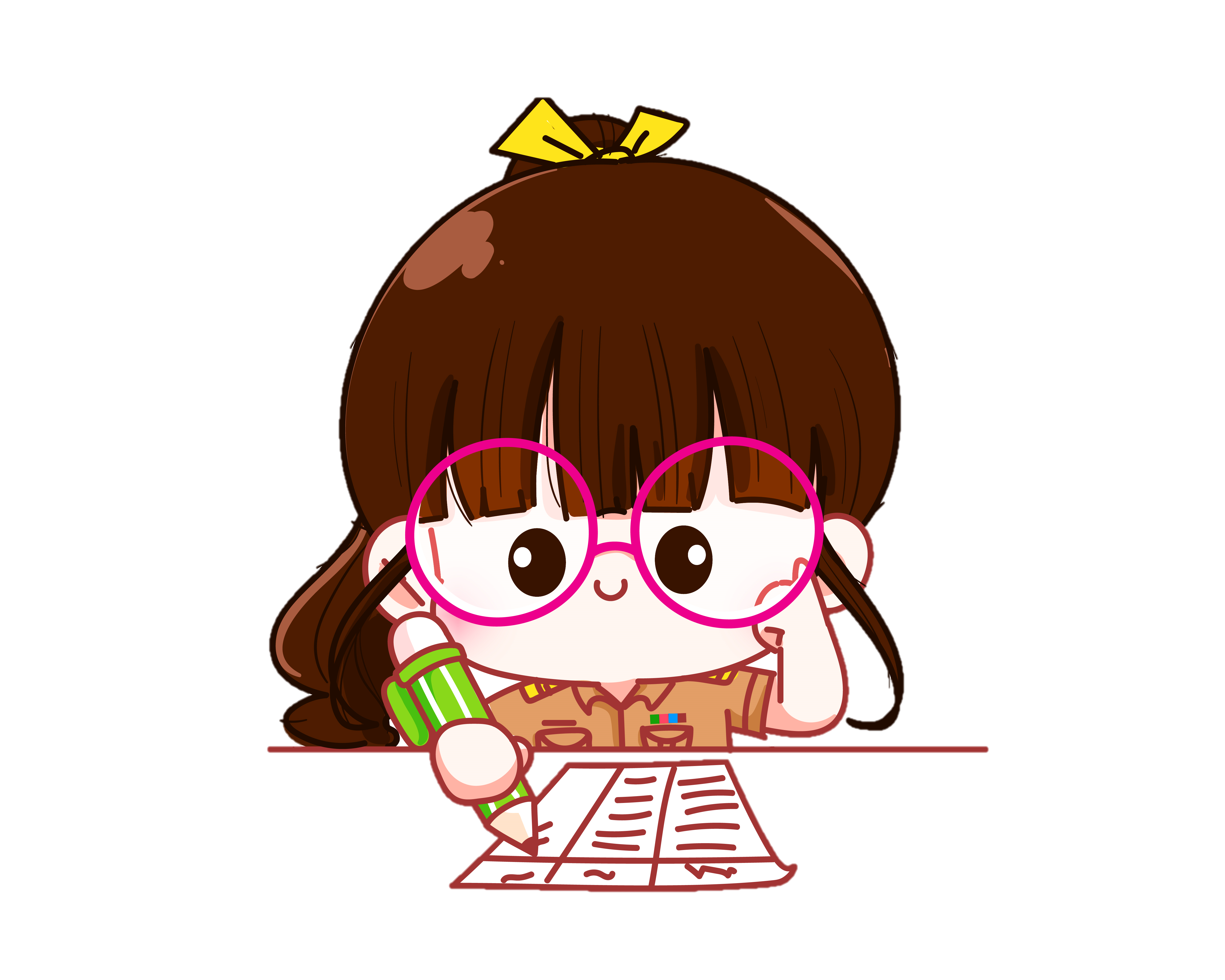 KHÁM PHÁ
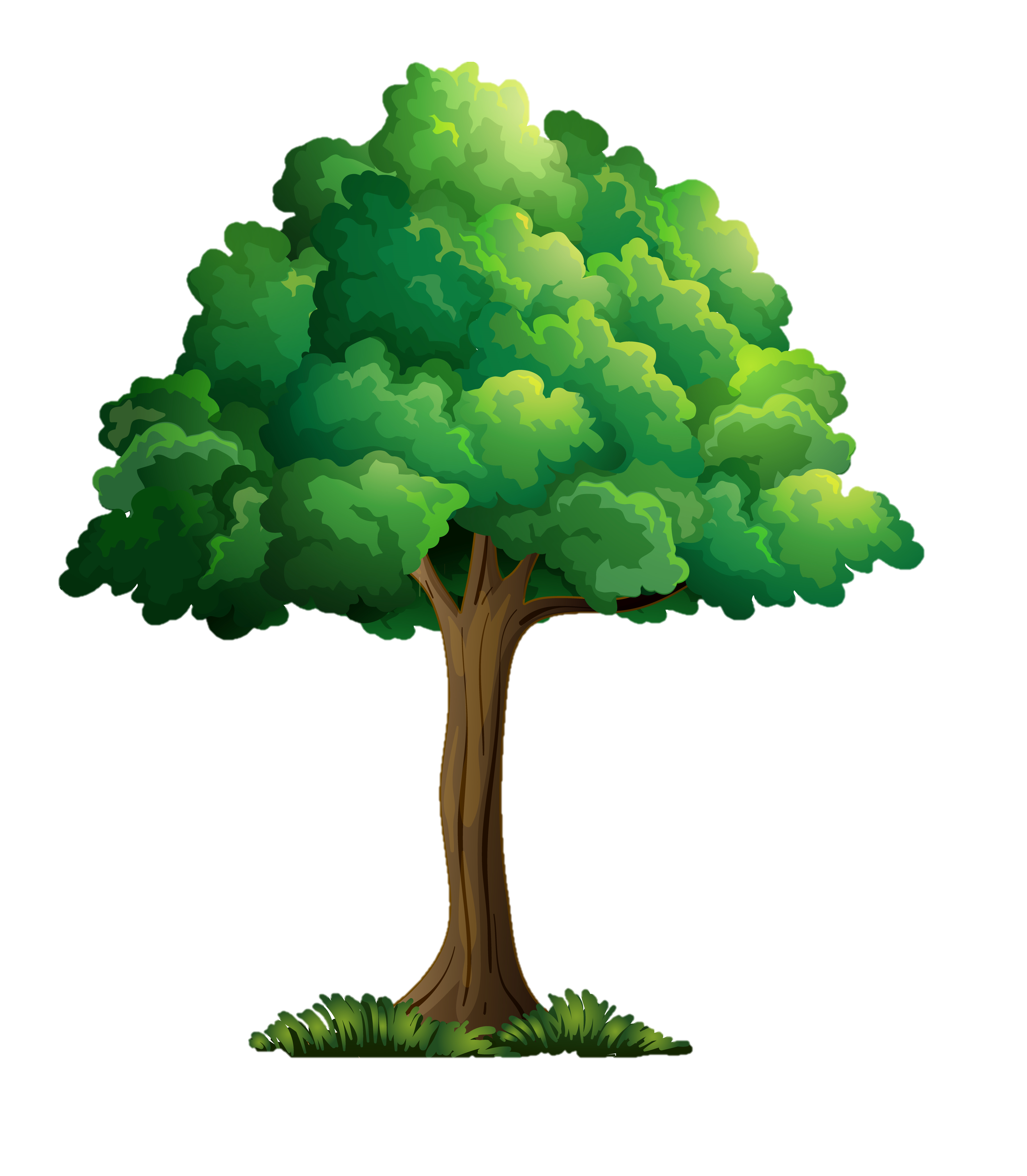 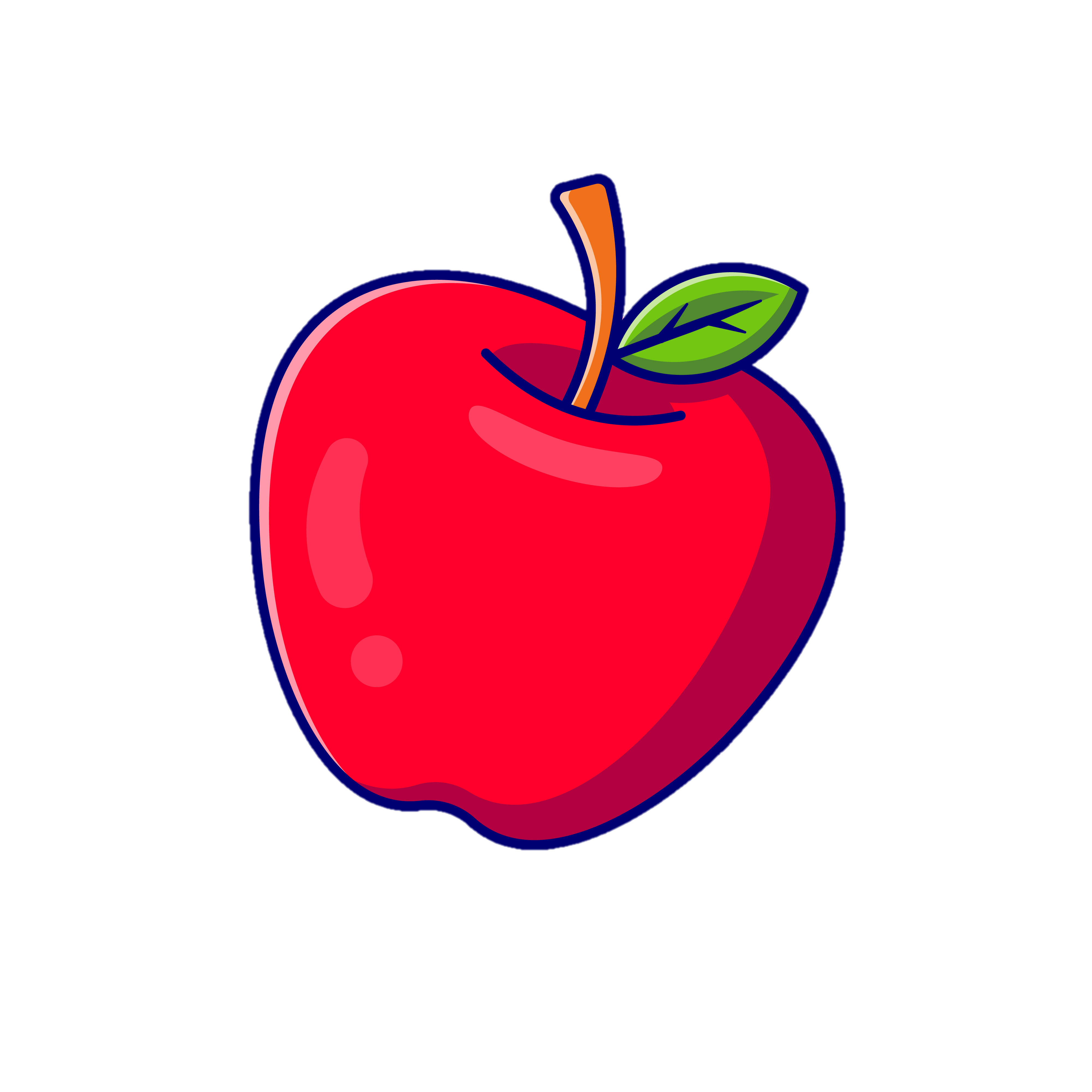 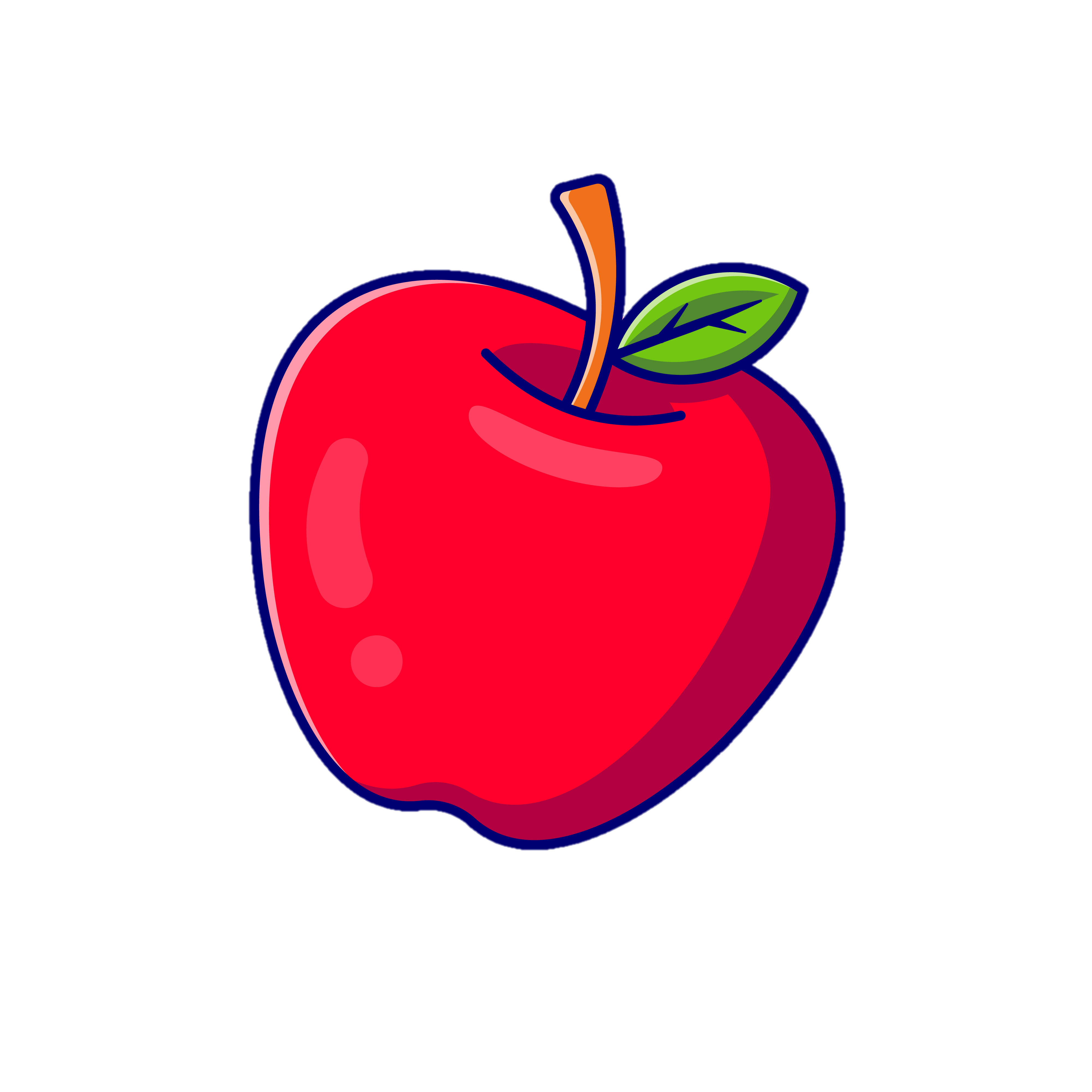 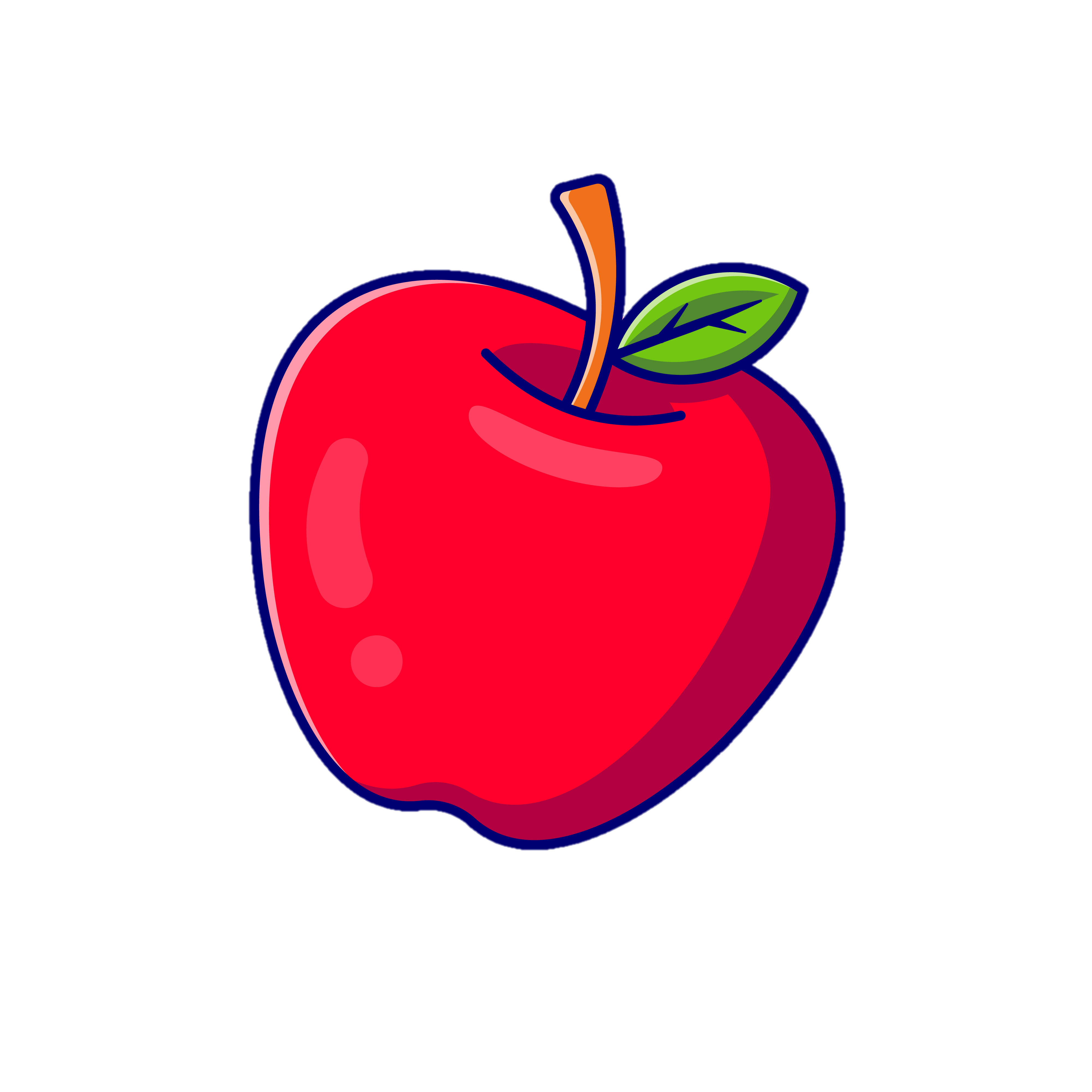 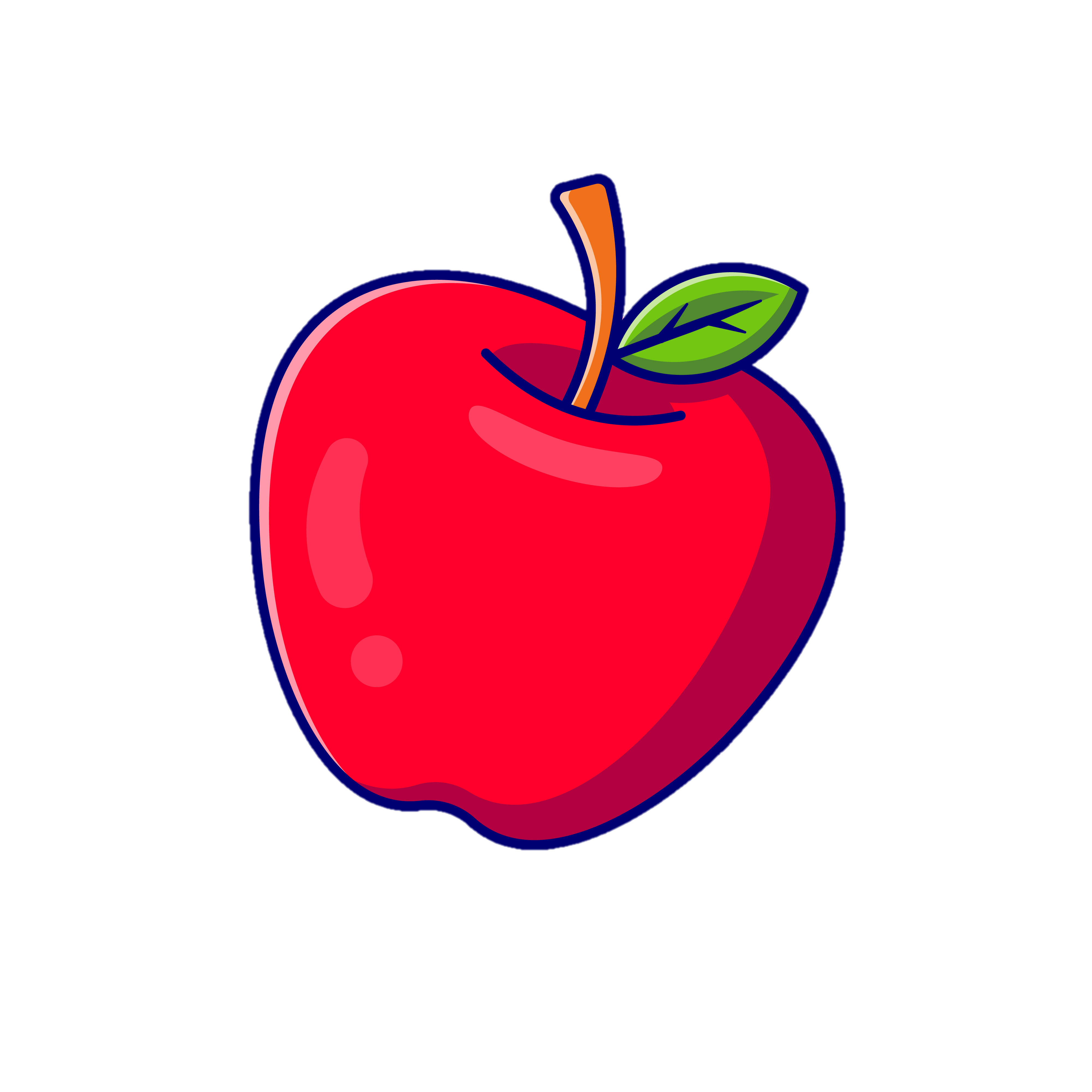 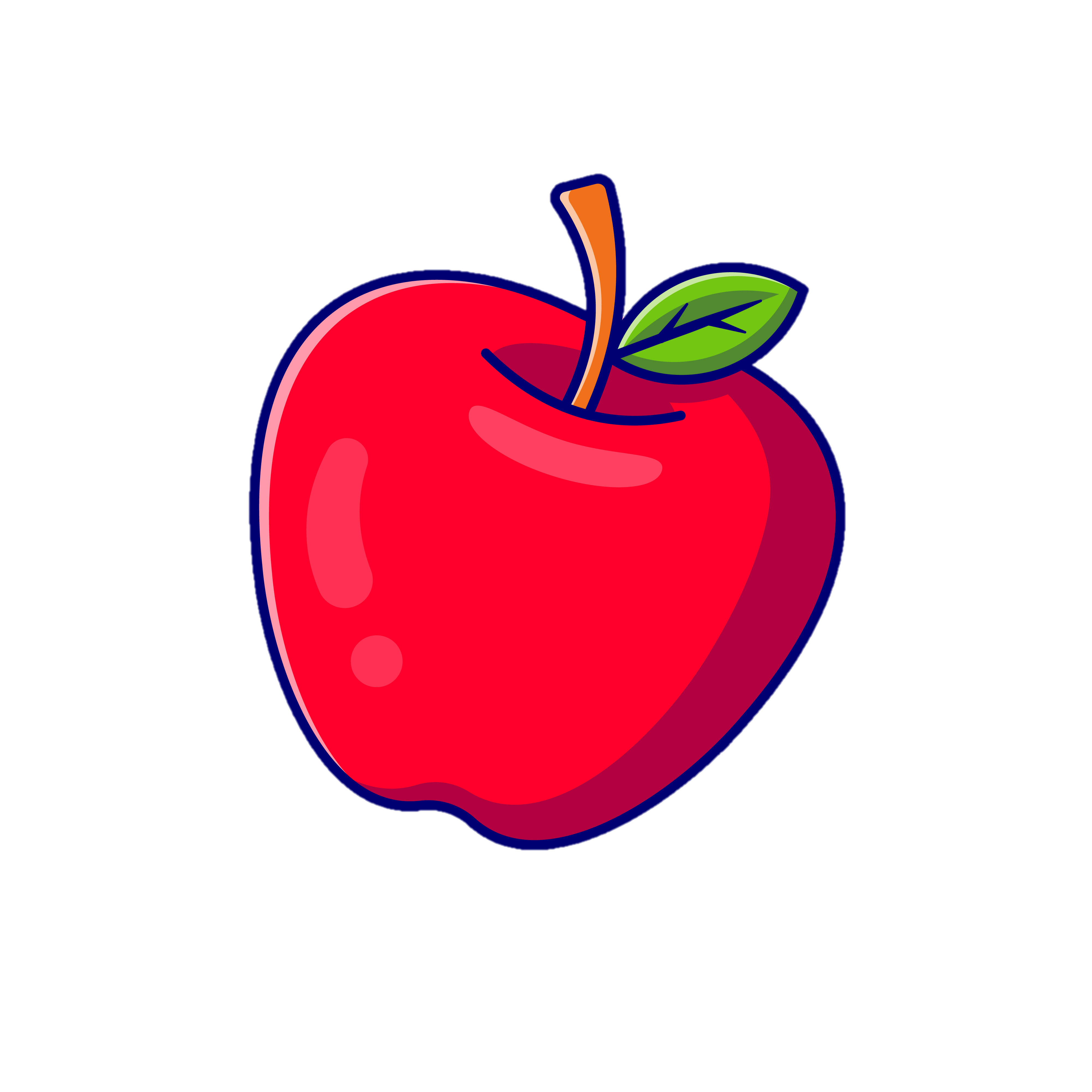 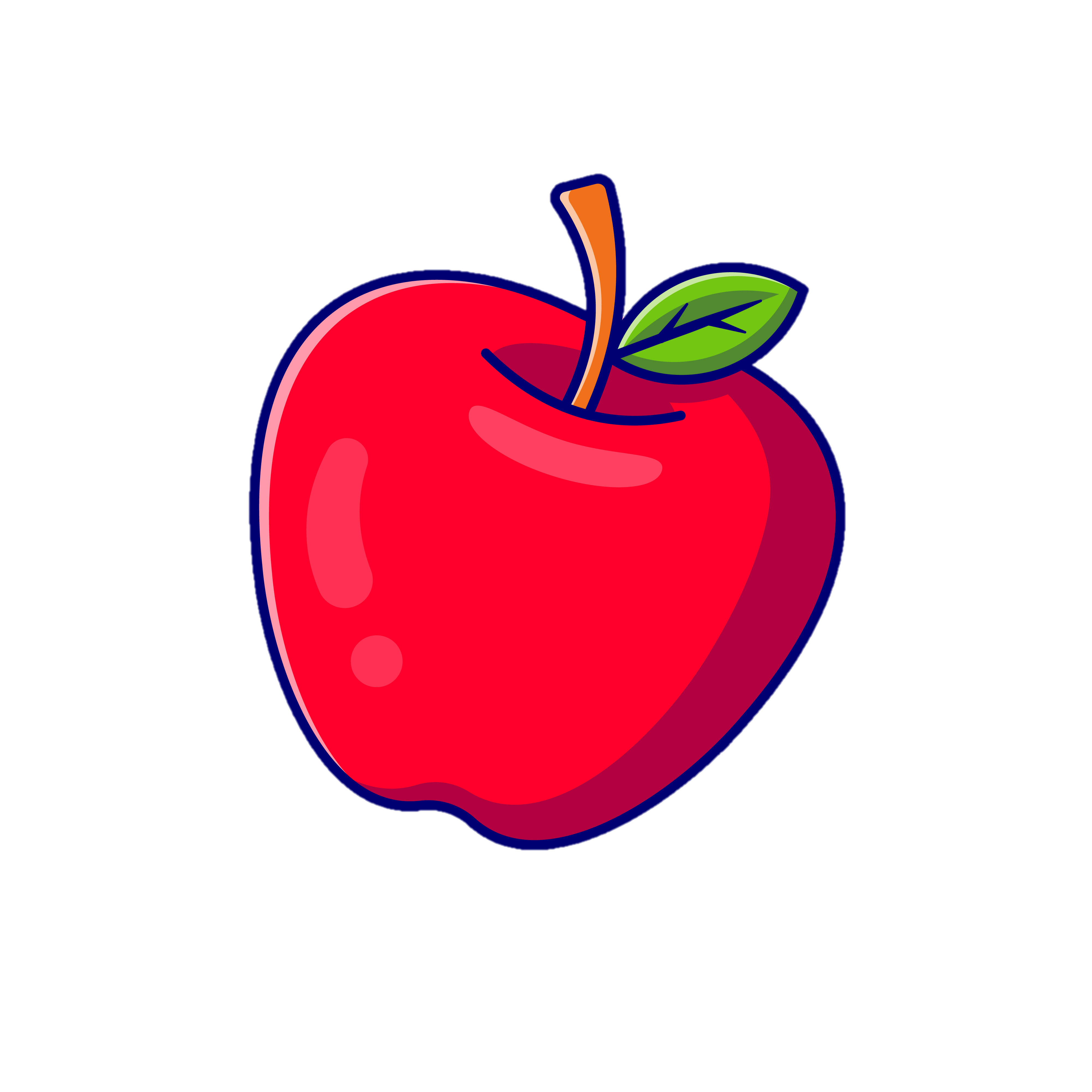 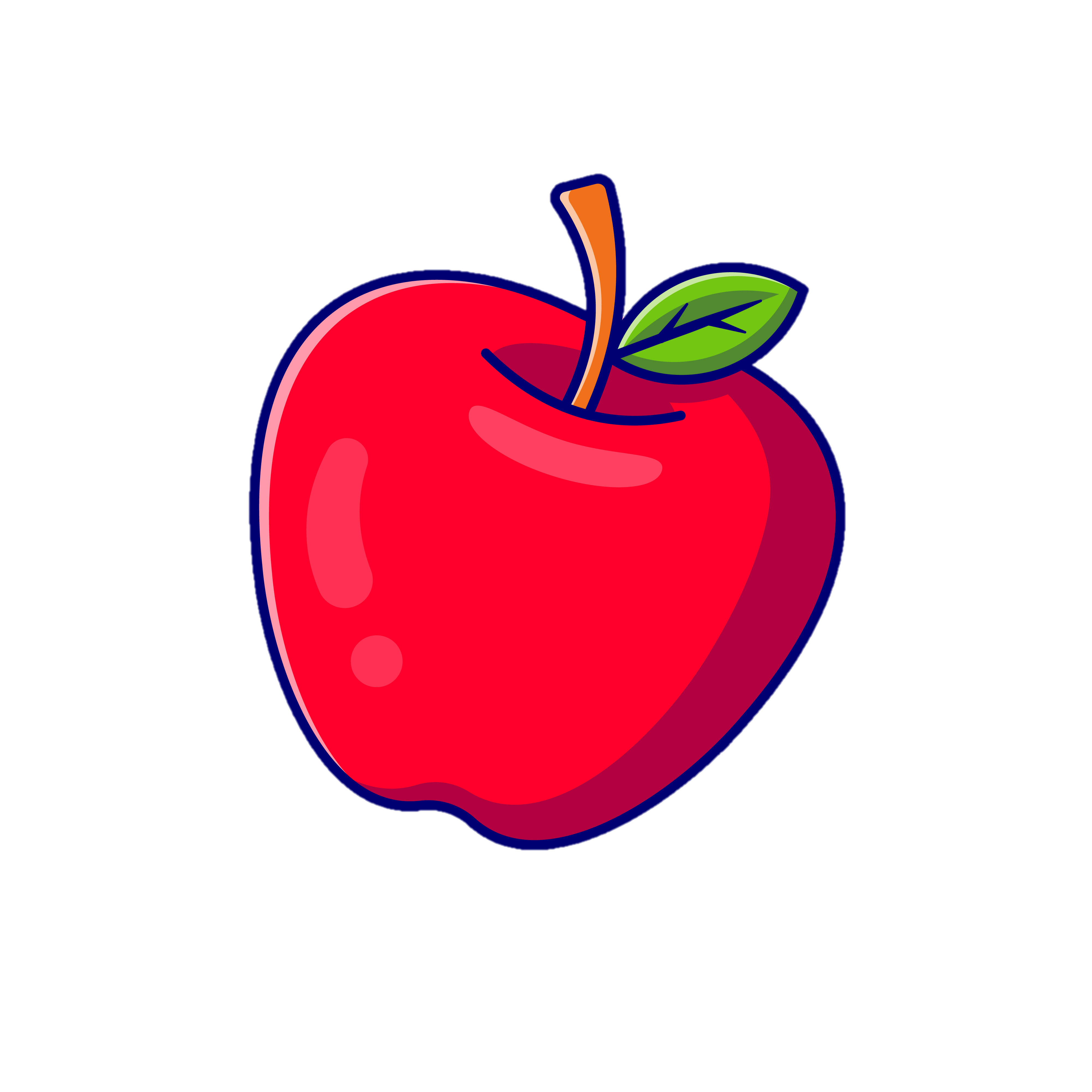 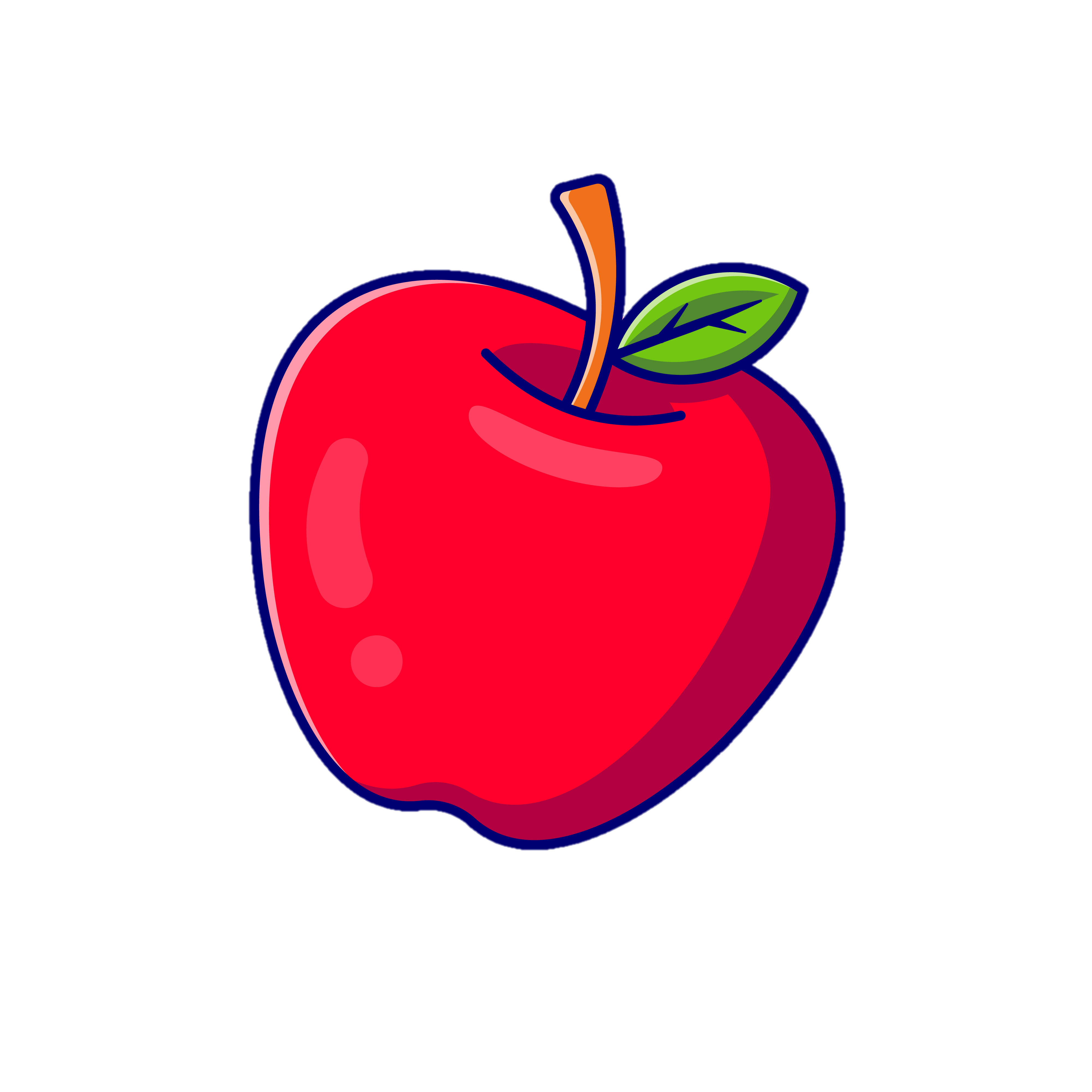 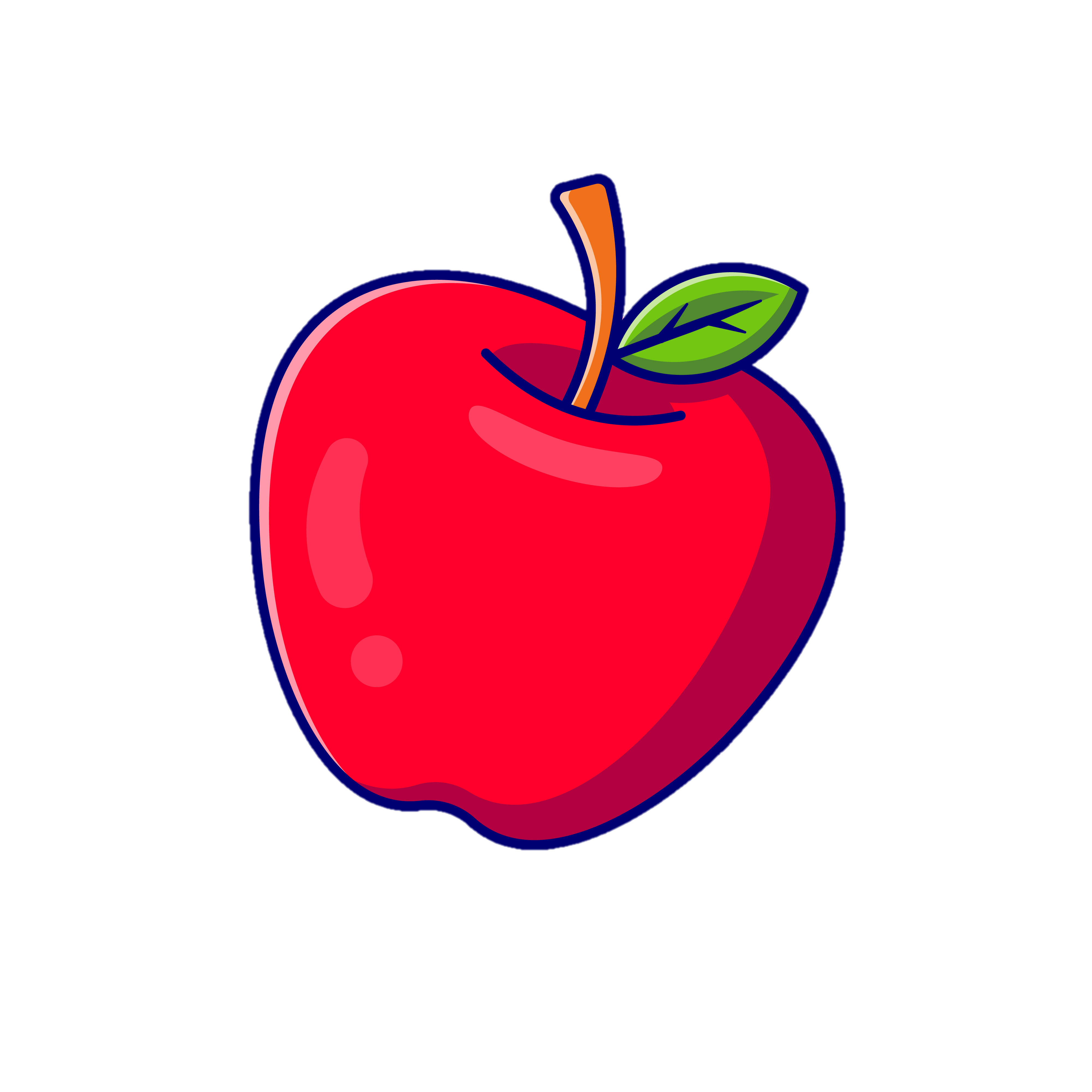 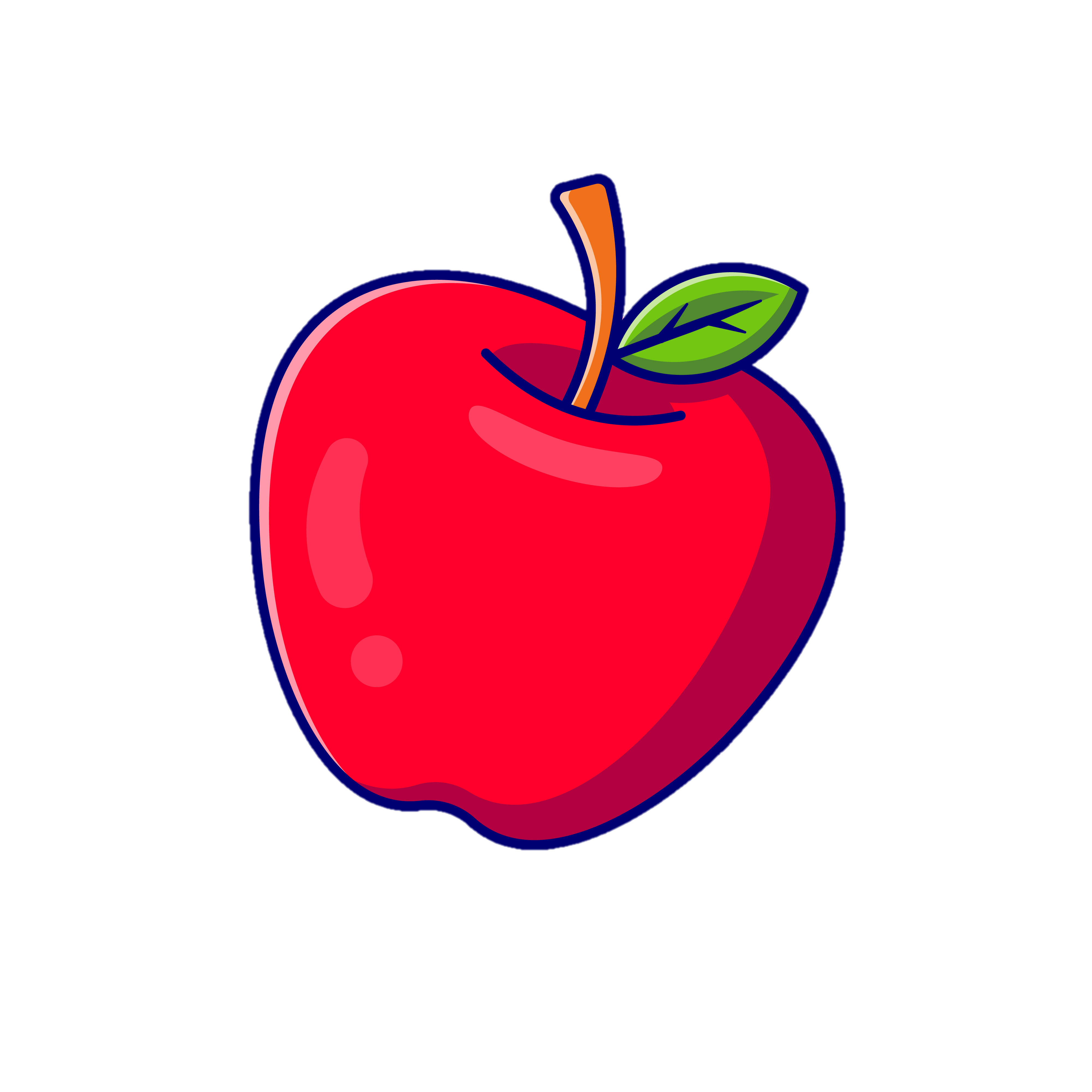 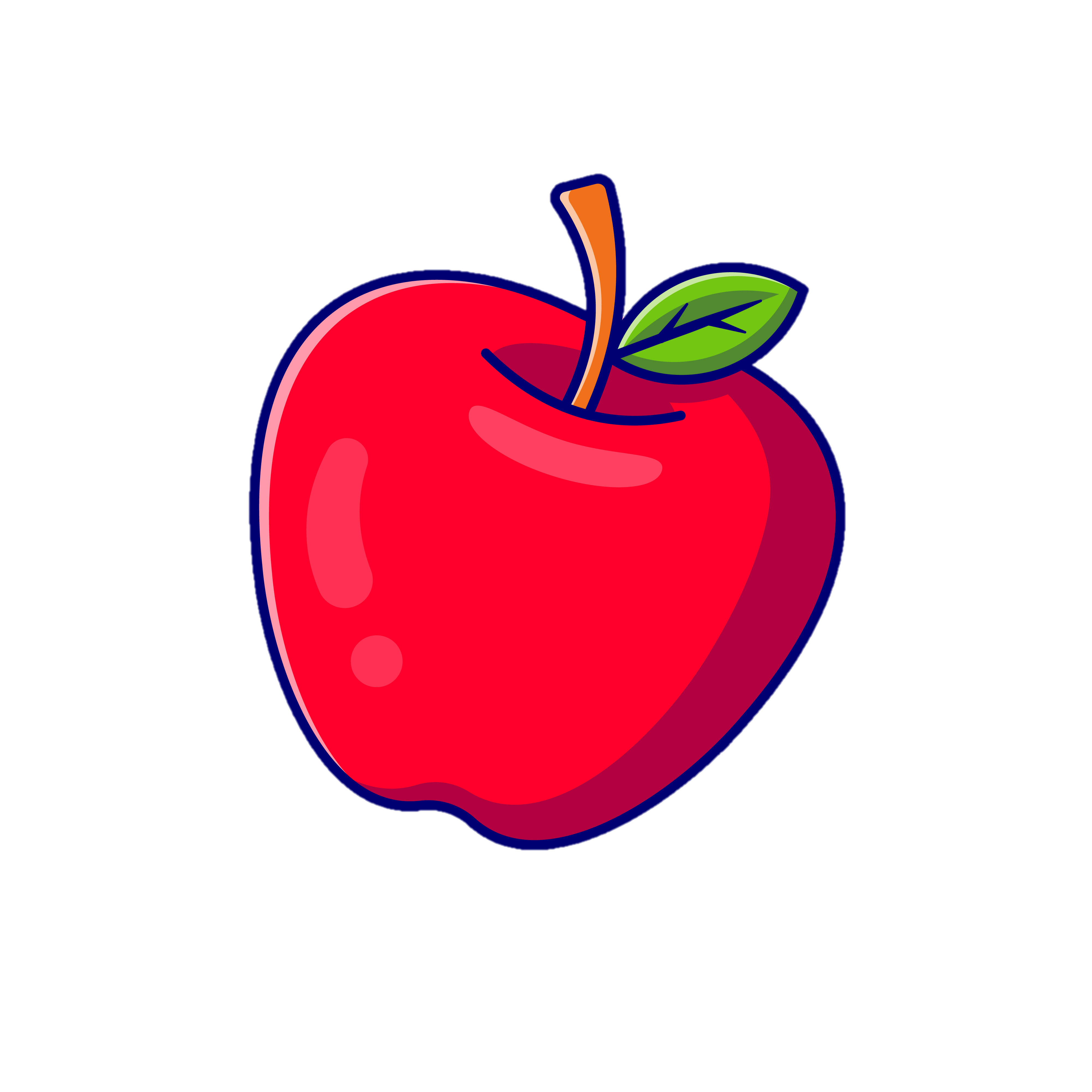 2
3
4
7
6
5
8
0
9
10
1
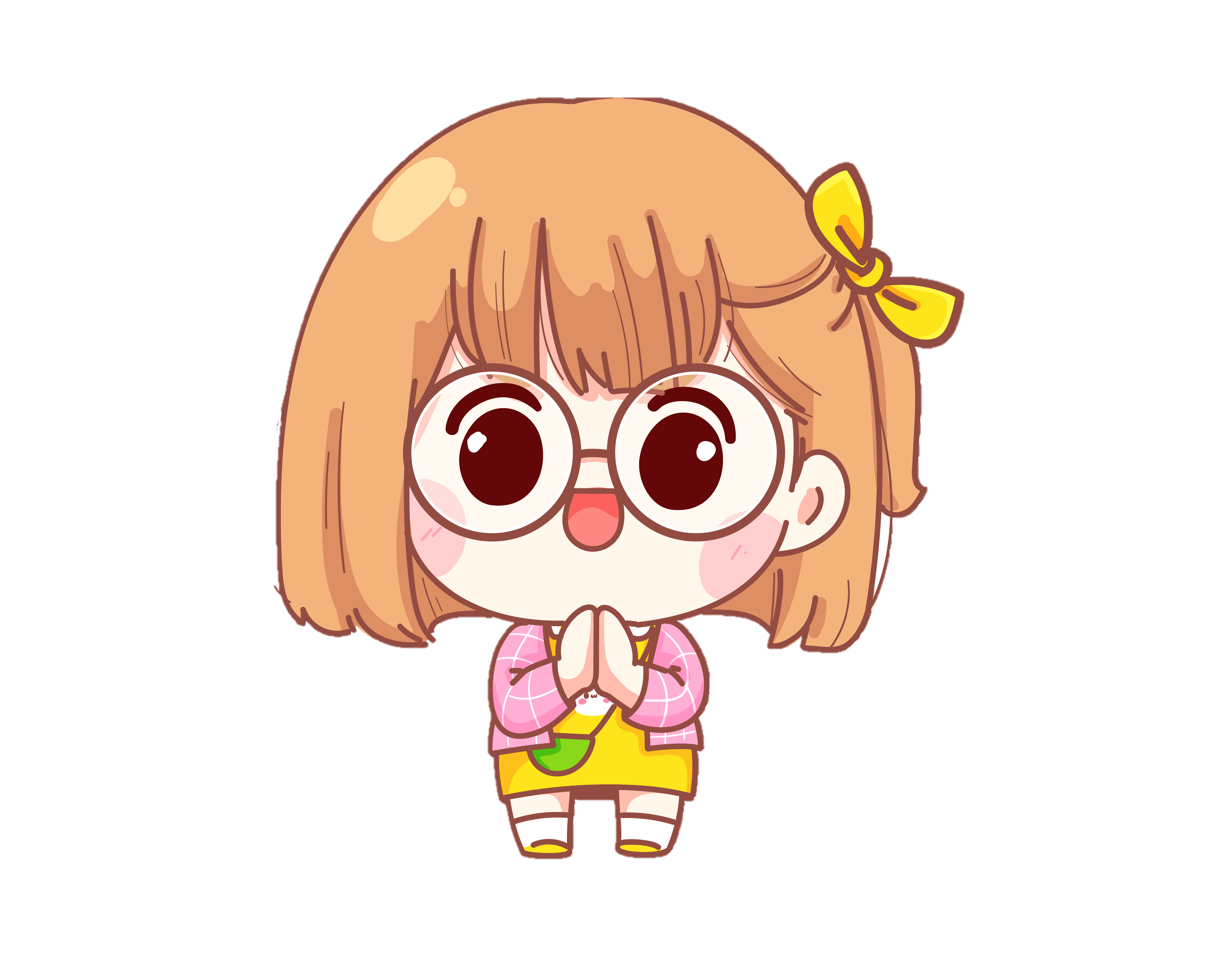 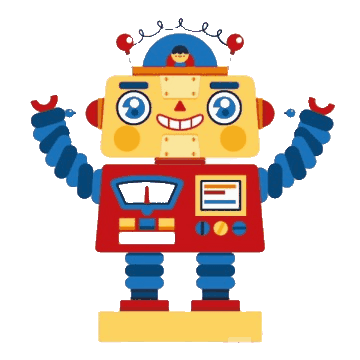 Sắp xếp các số này như thế nào nhỉ ?
Để tớ giúp cậu !
A, các quả táo ghi các số từ 0 đến 10
1
0
7
3
6
2
5
4
9
8
10
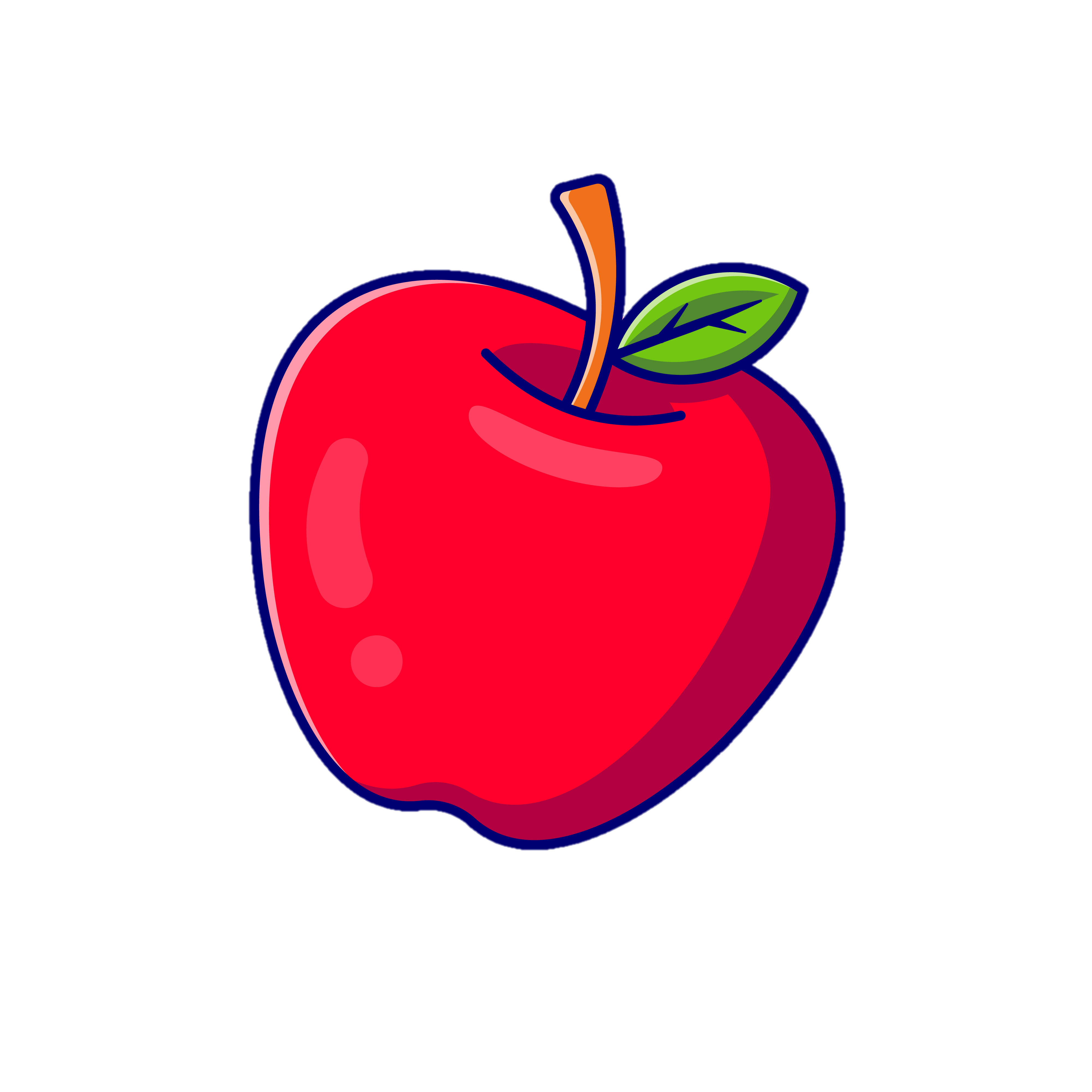 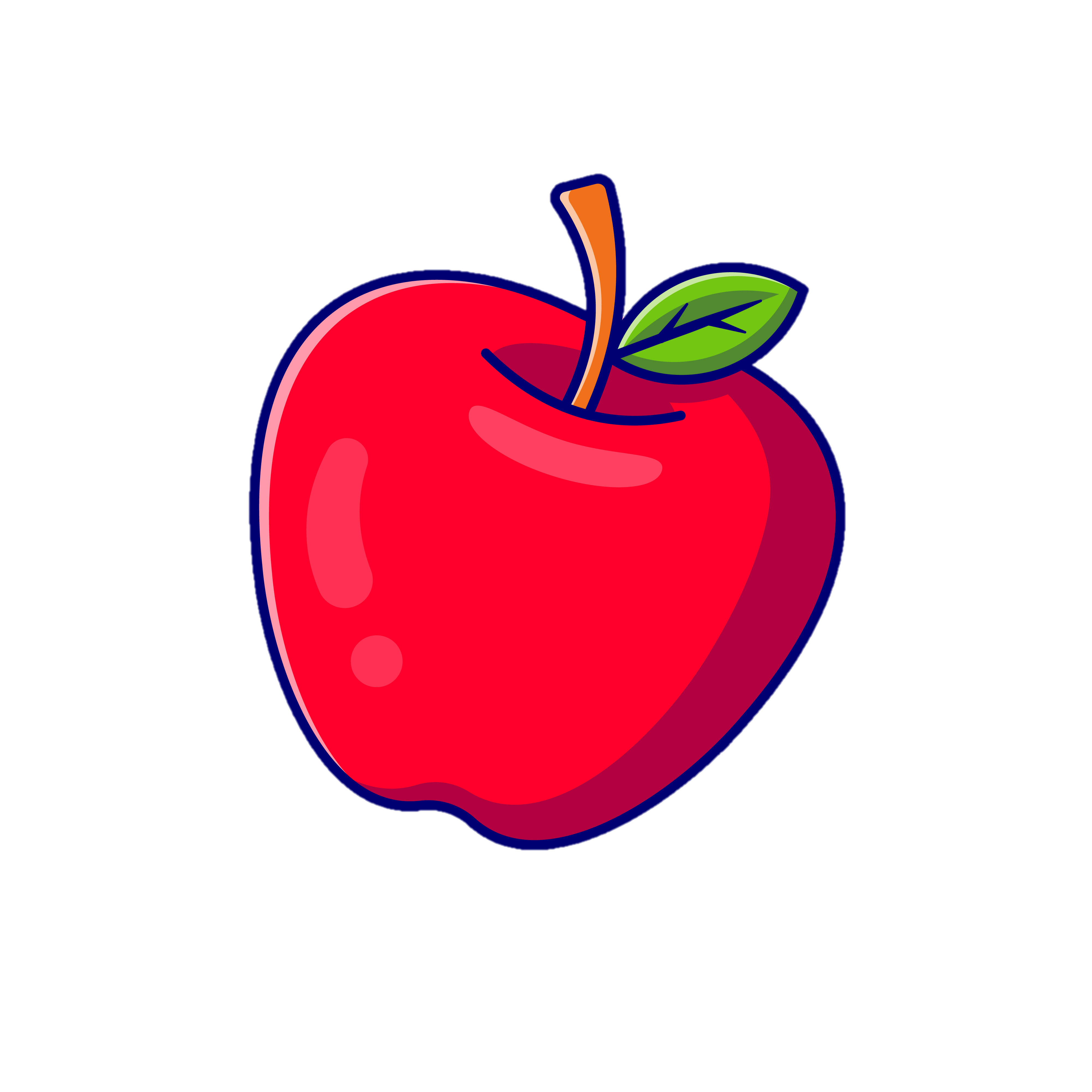 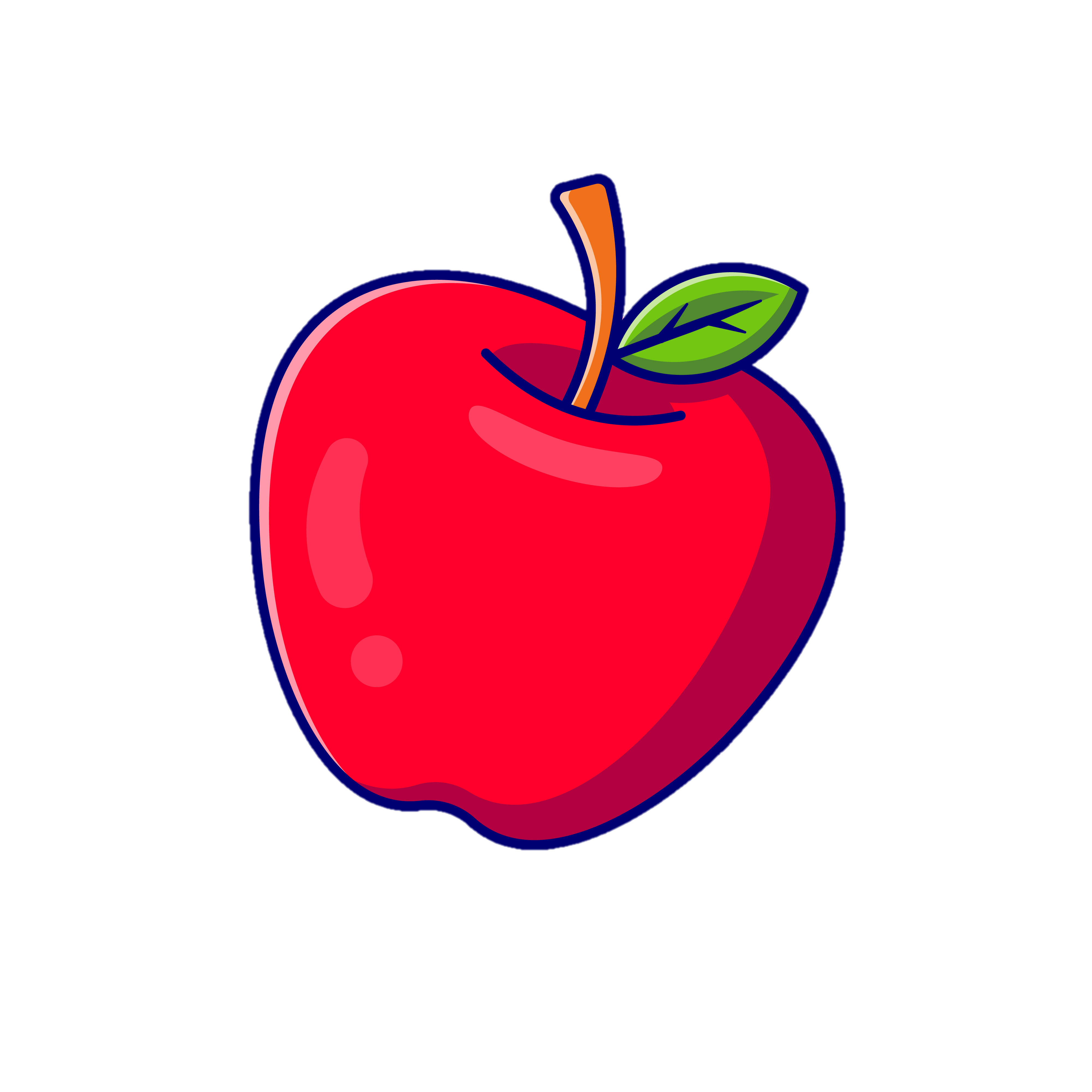 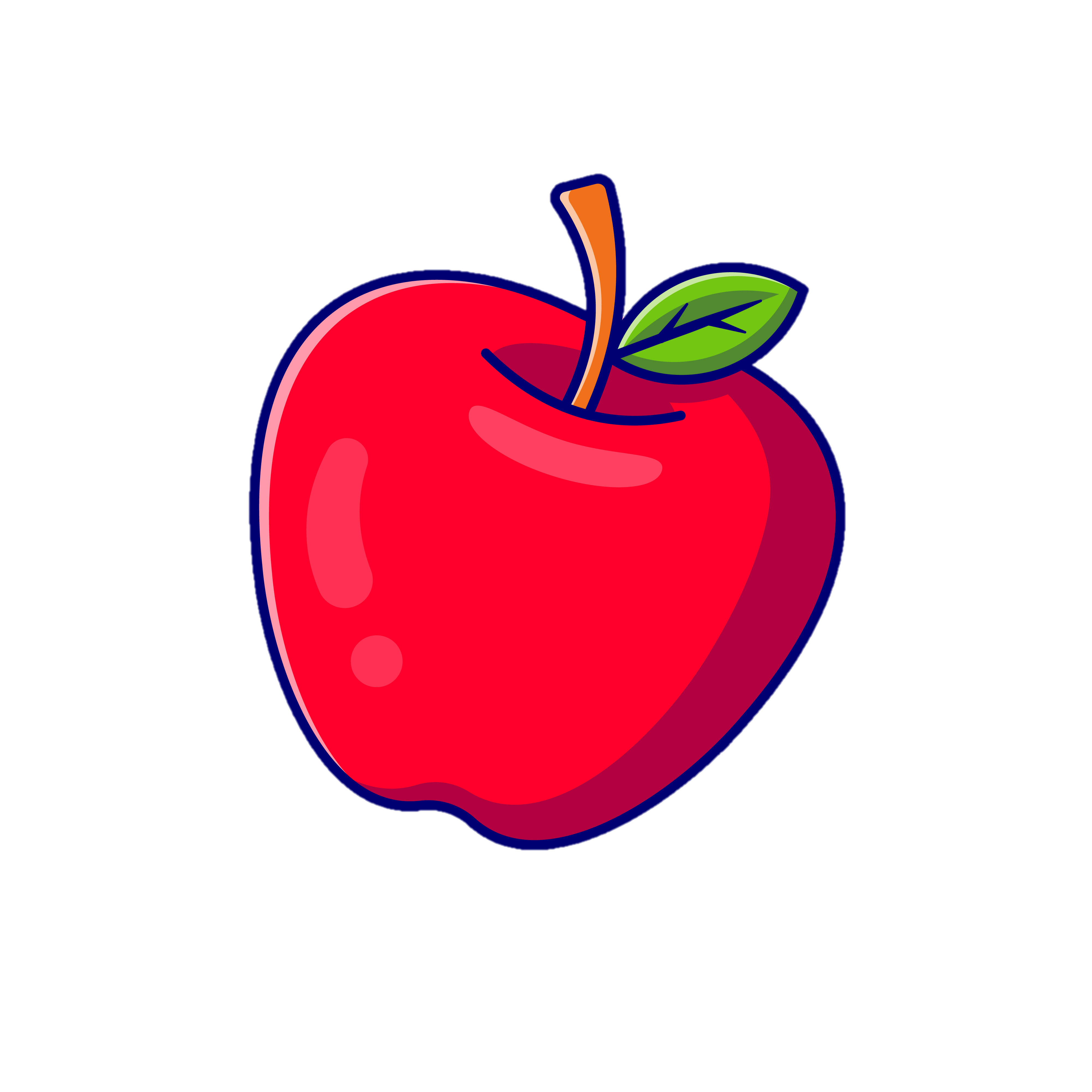 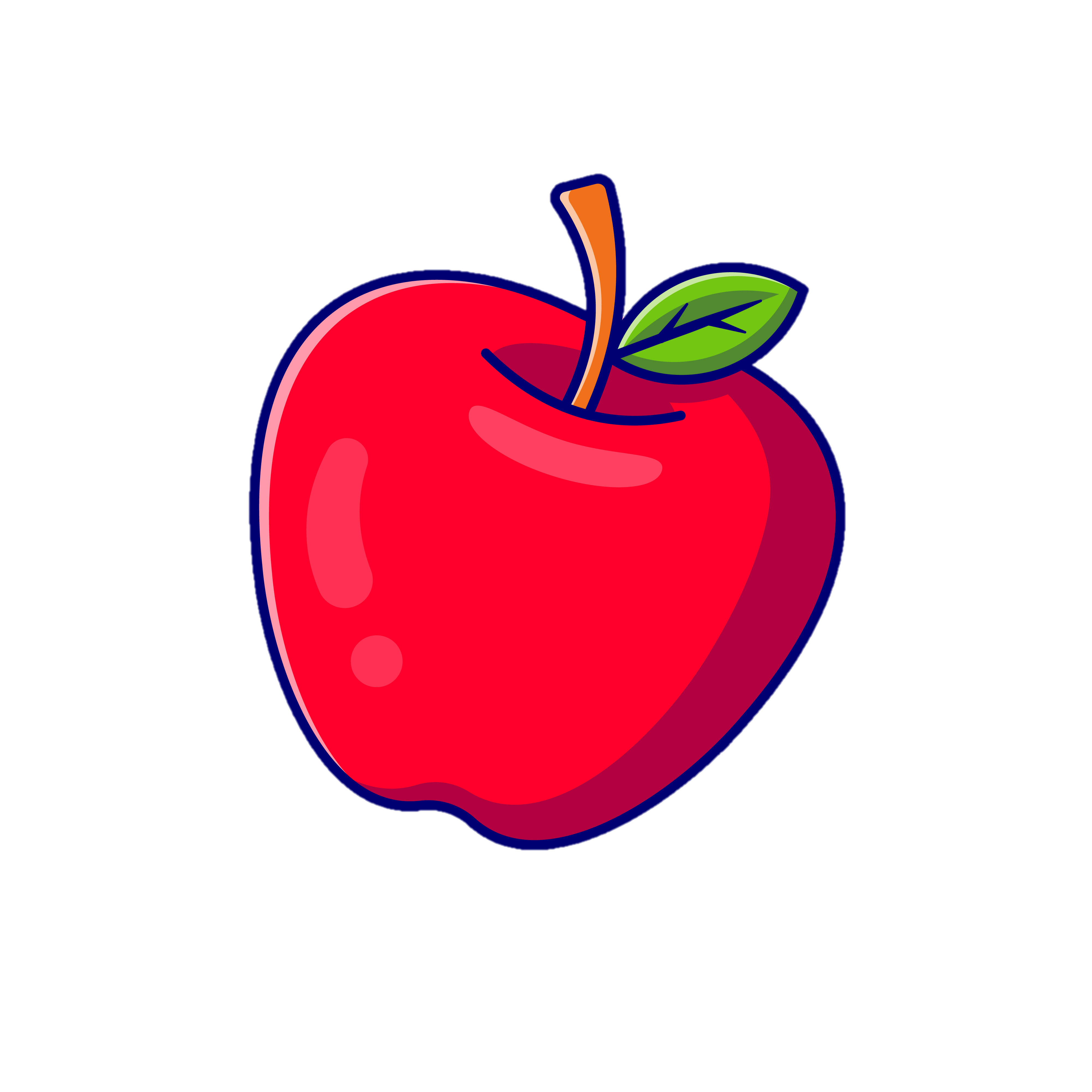 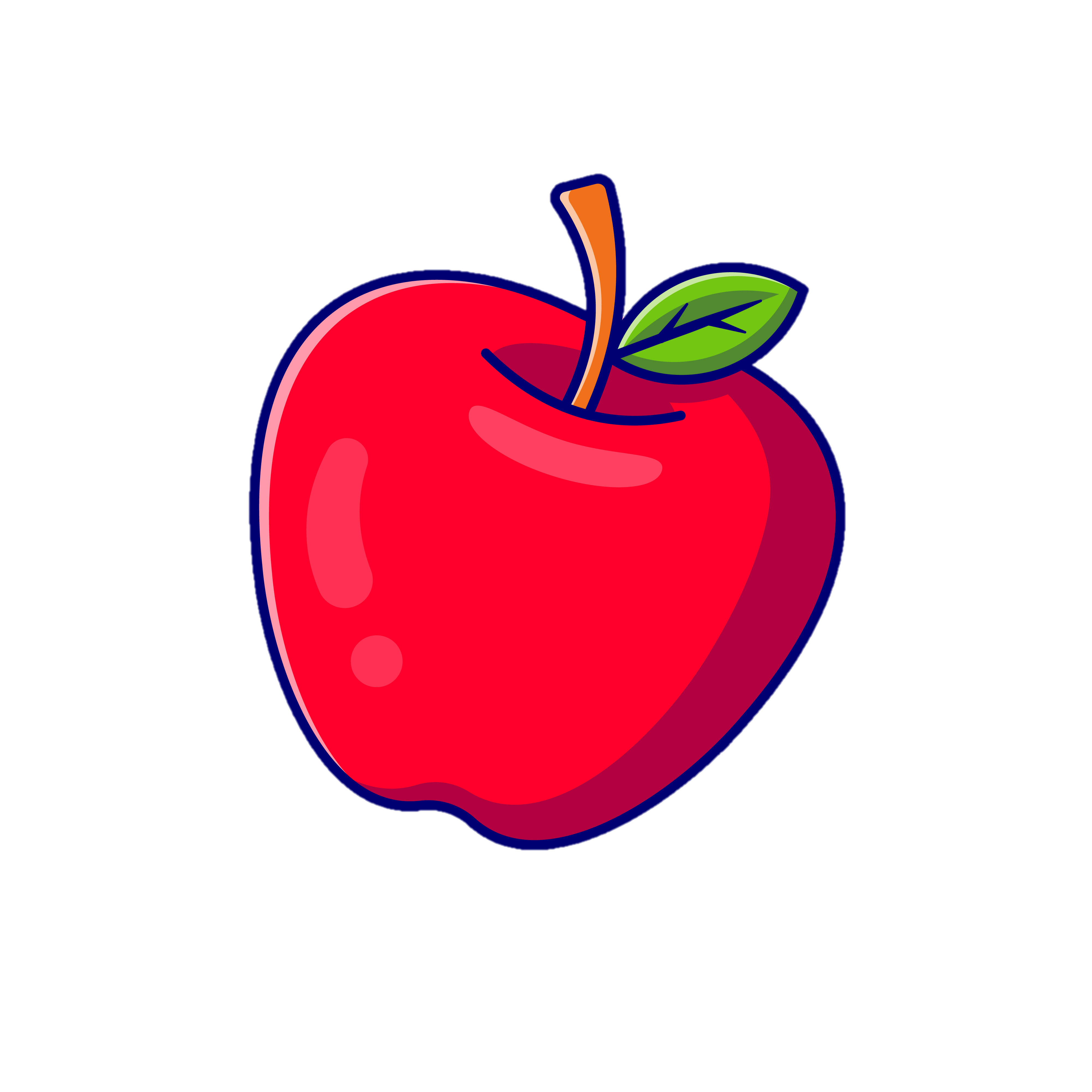 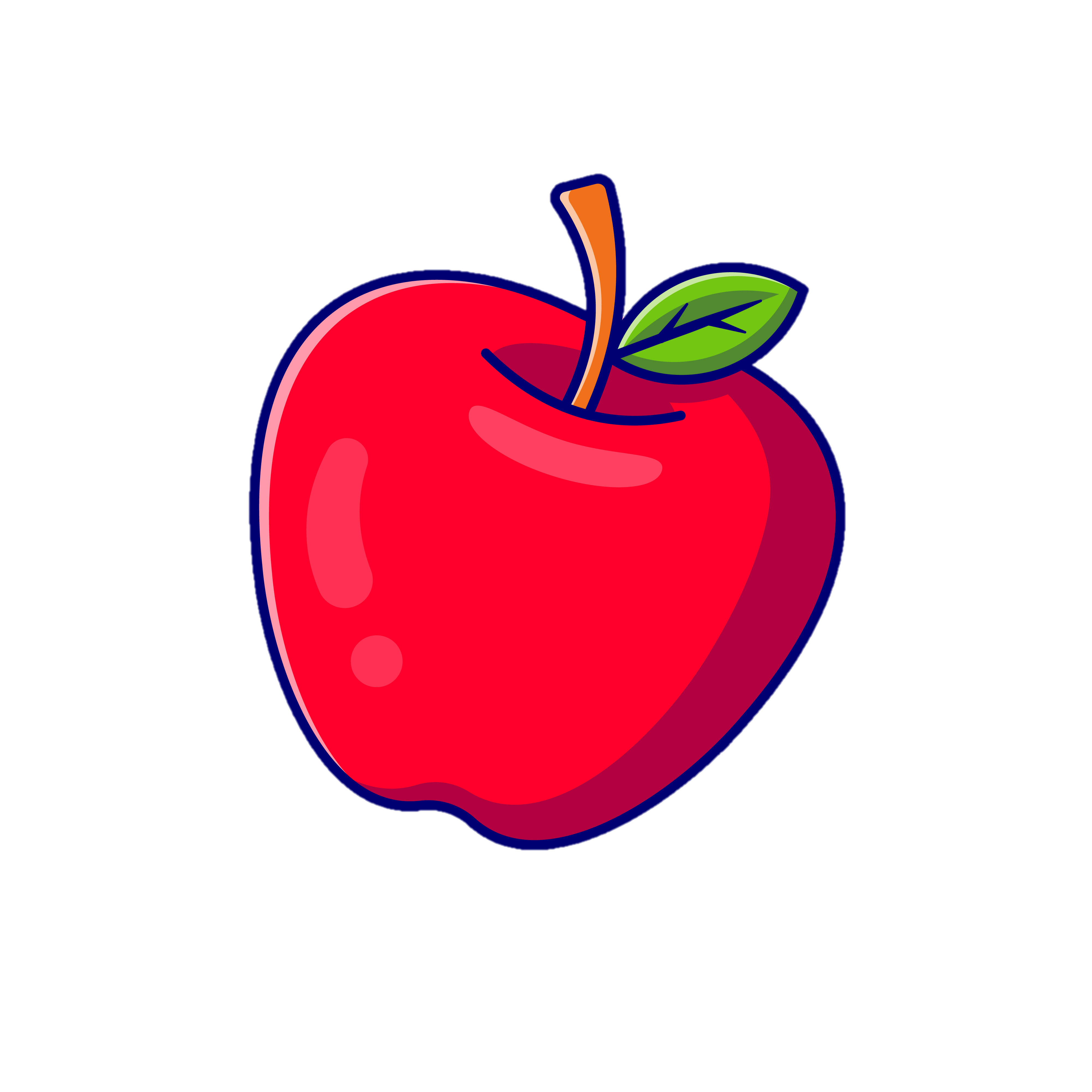 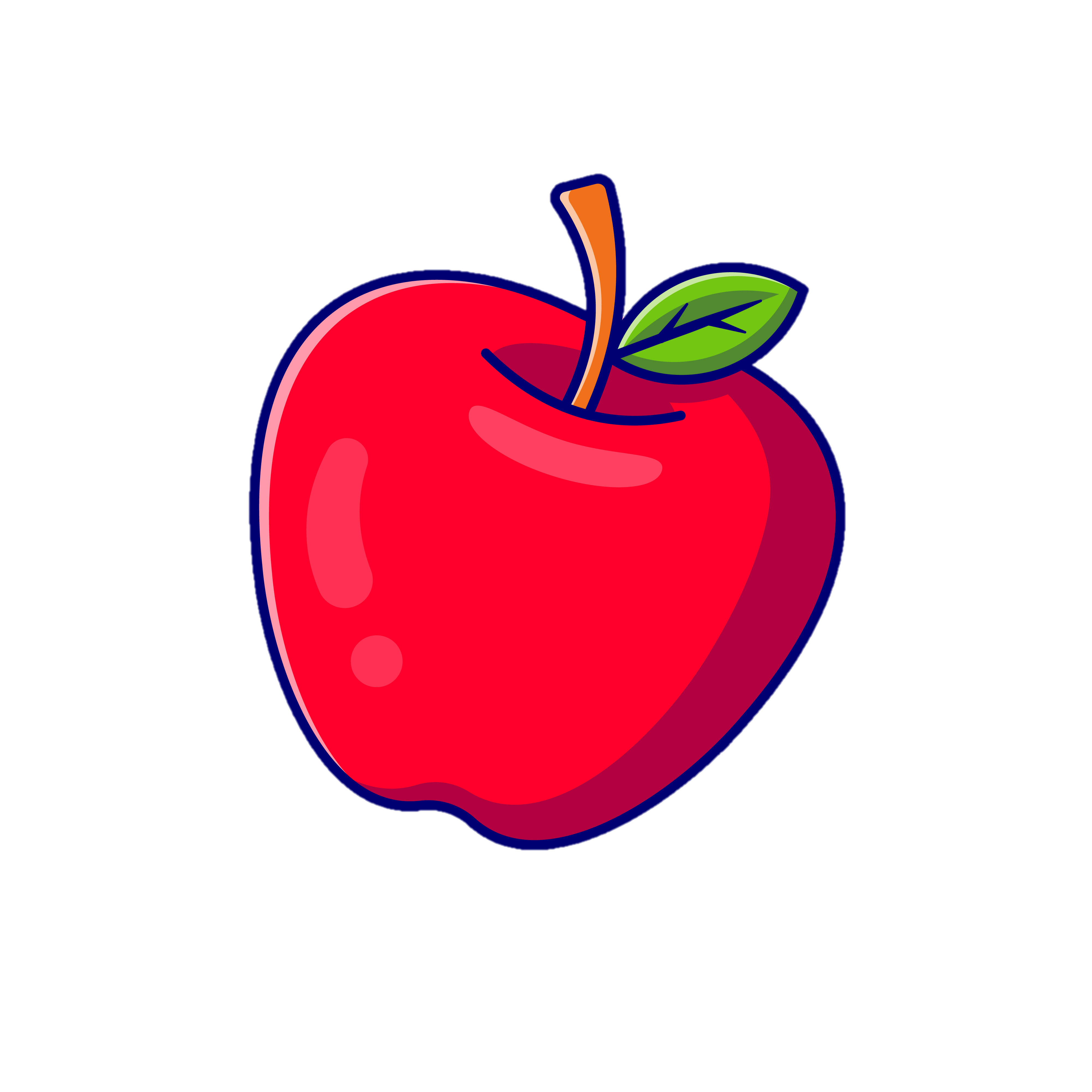 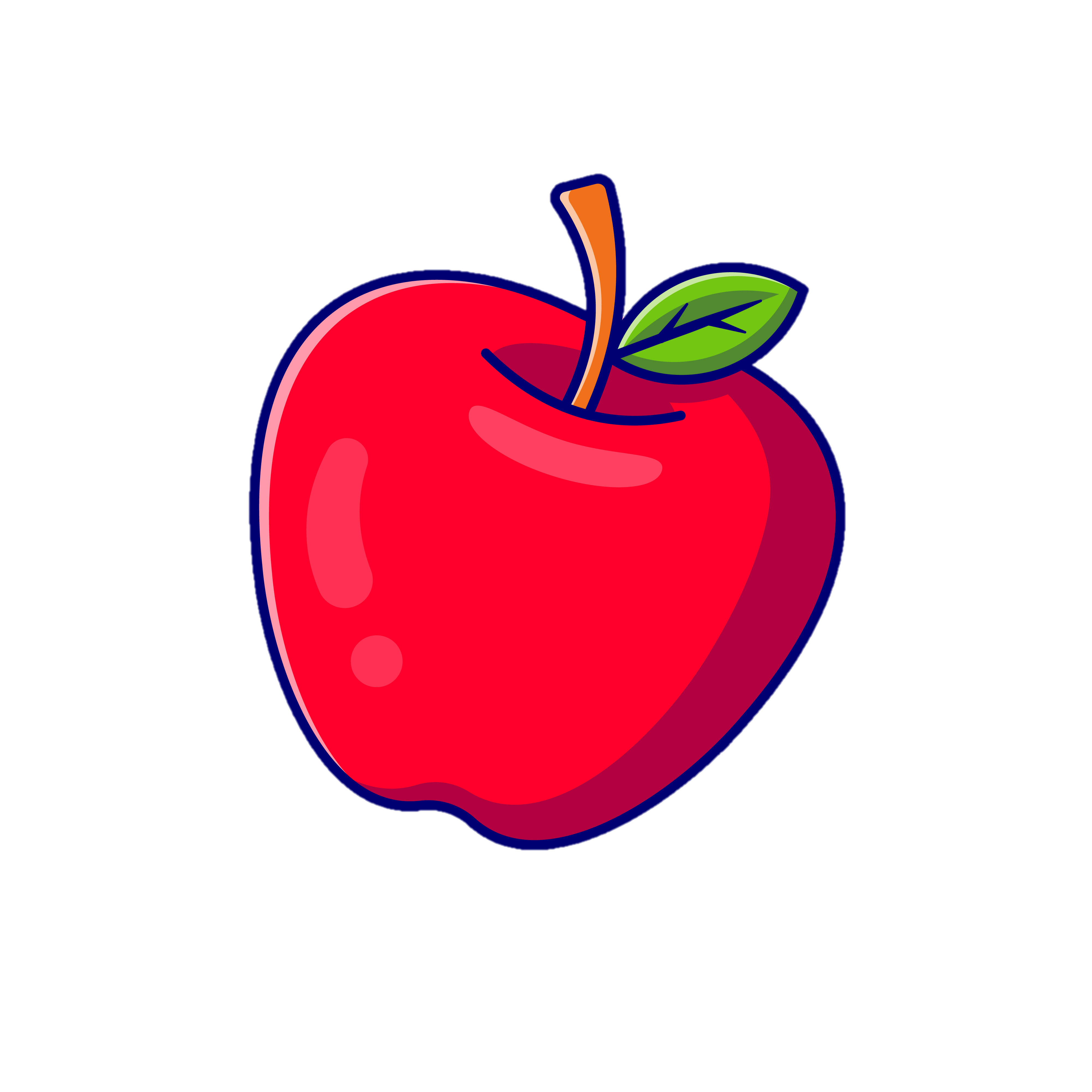 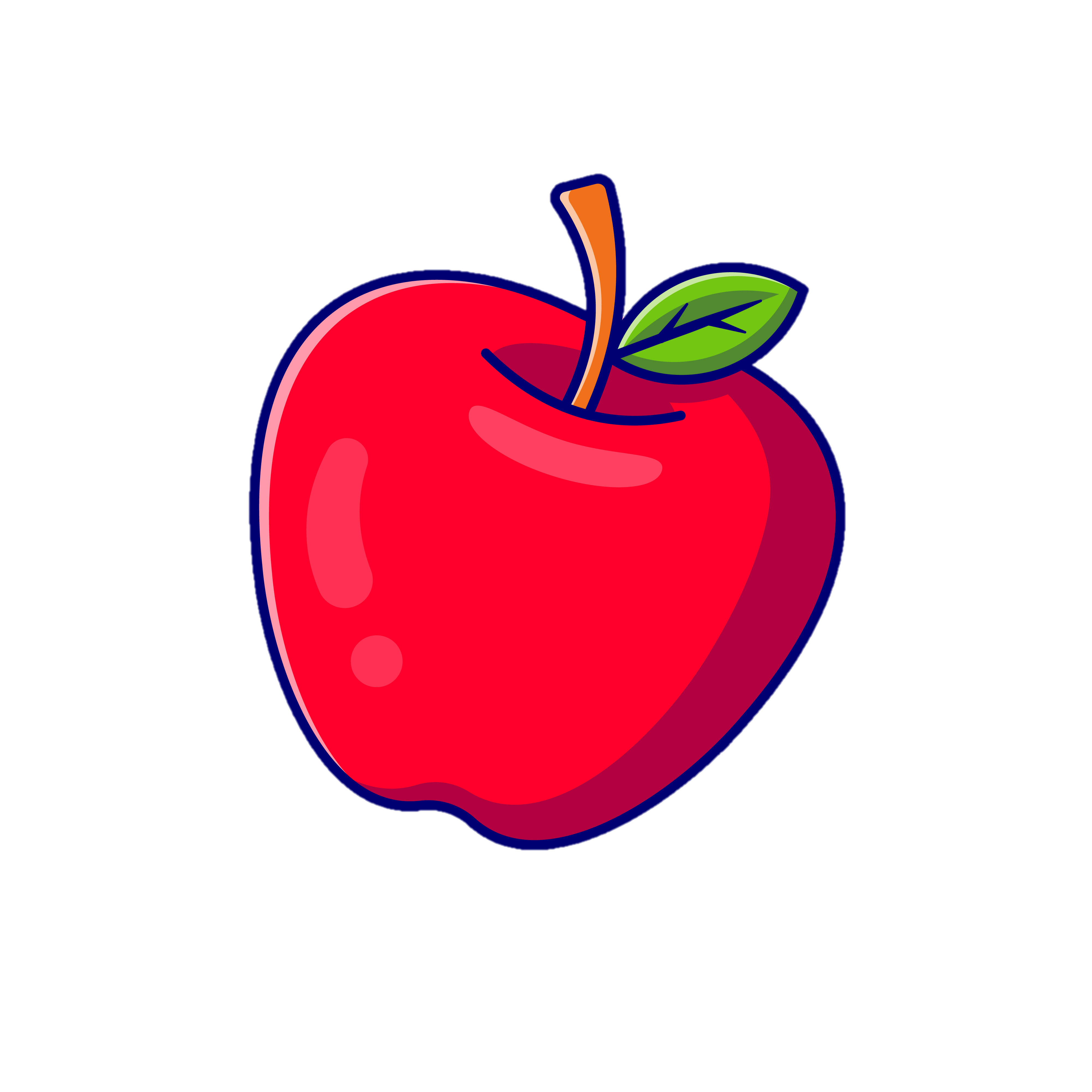 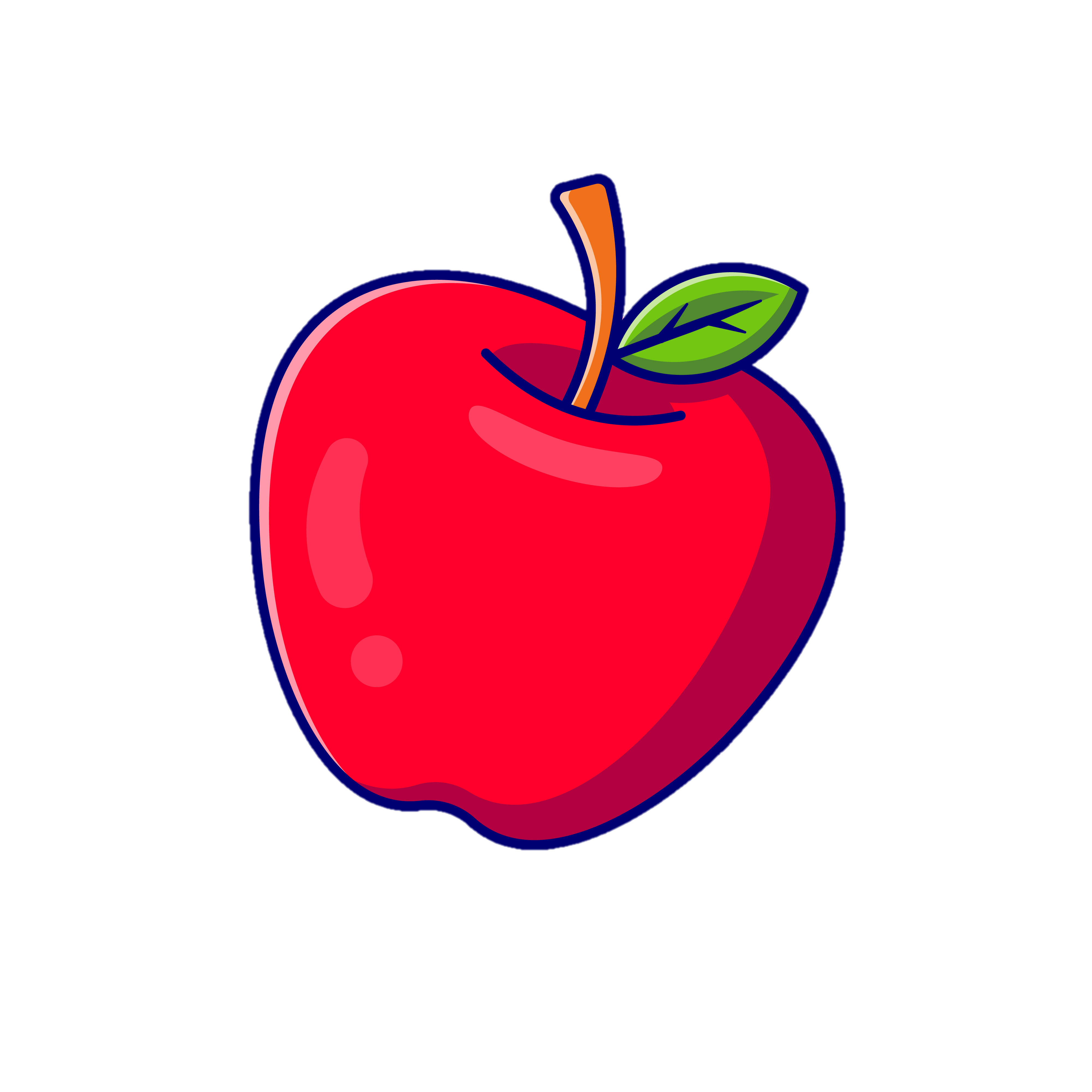 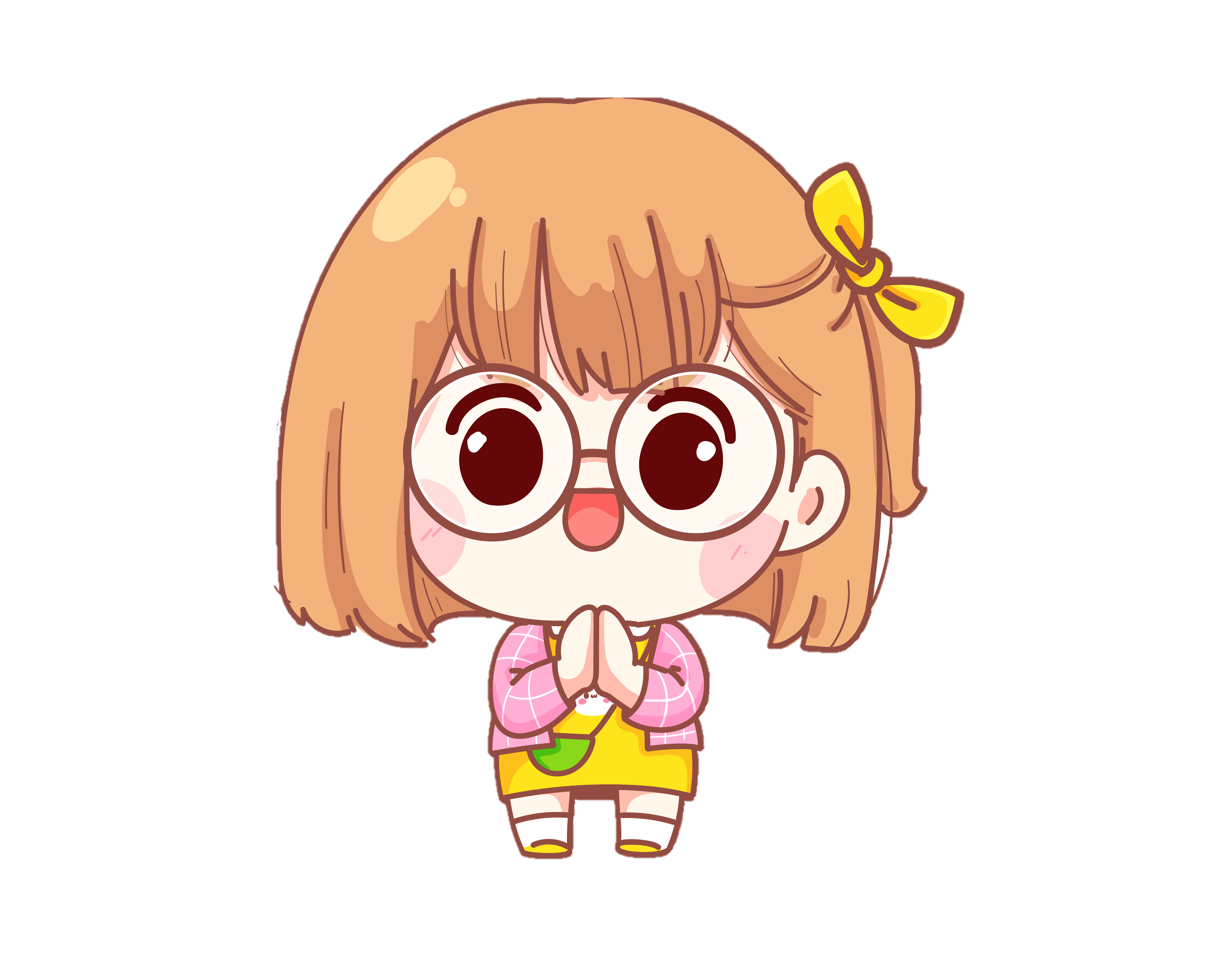 3
4
6
8
9
10
2
0
5
7
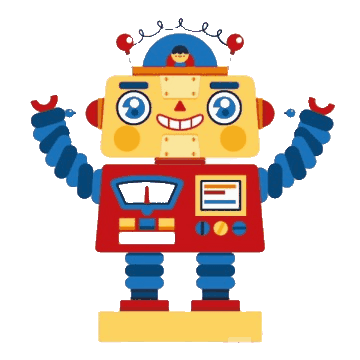 1
Số liền trước của số 4 là 3. Số liền sau của số 4 là 5
Mỗi số lớn hơn các số ở bên trái nó, và bé hơn các số ở bên phải nó
Ví dụ: số 4 sẽ lớn hơn số 3 và nhỏ hơn số 5
Trên tia số, số 0 ở vạch đầu tiên, là số bé nhất
Đây là tia số
Tớ đã sắp xếp theo thứ tự từ bé đến lớn
03
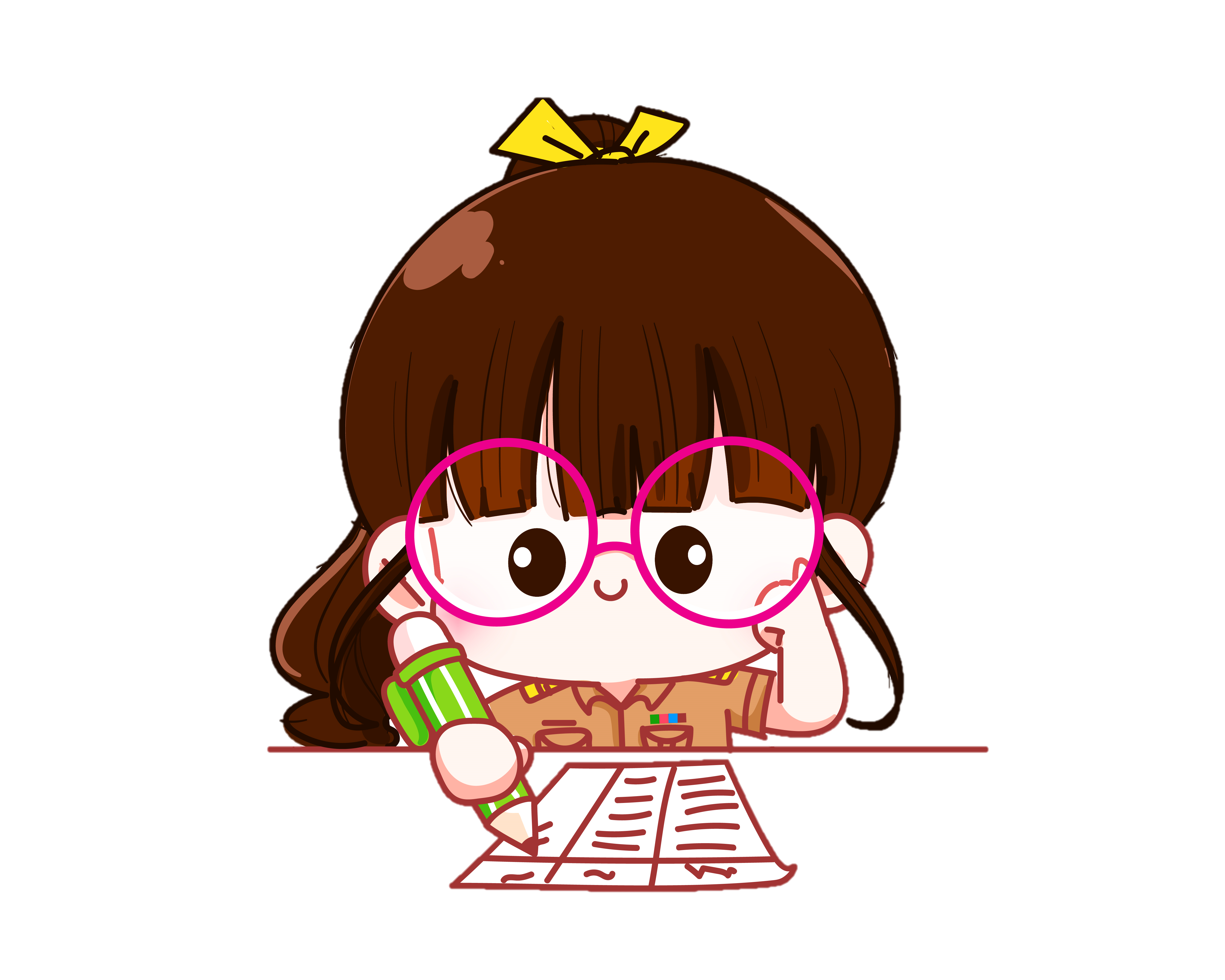 HOẠT ĐỘNG
1
16
0
11
12
17
7
18
10
3
6
13
14
15
19
2
5
20
4
9
8
10
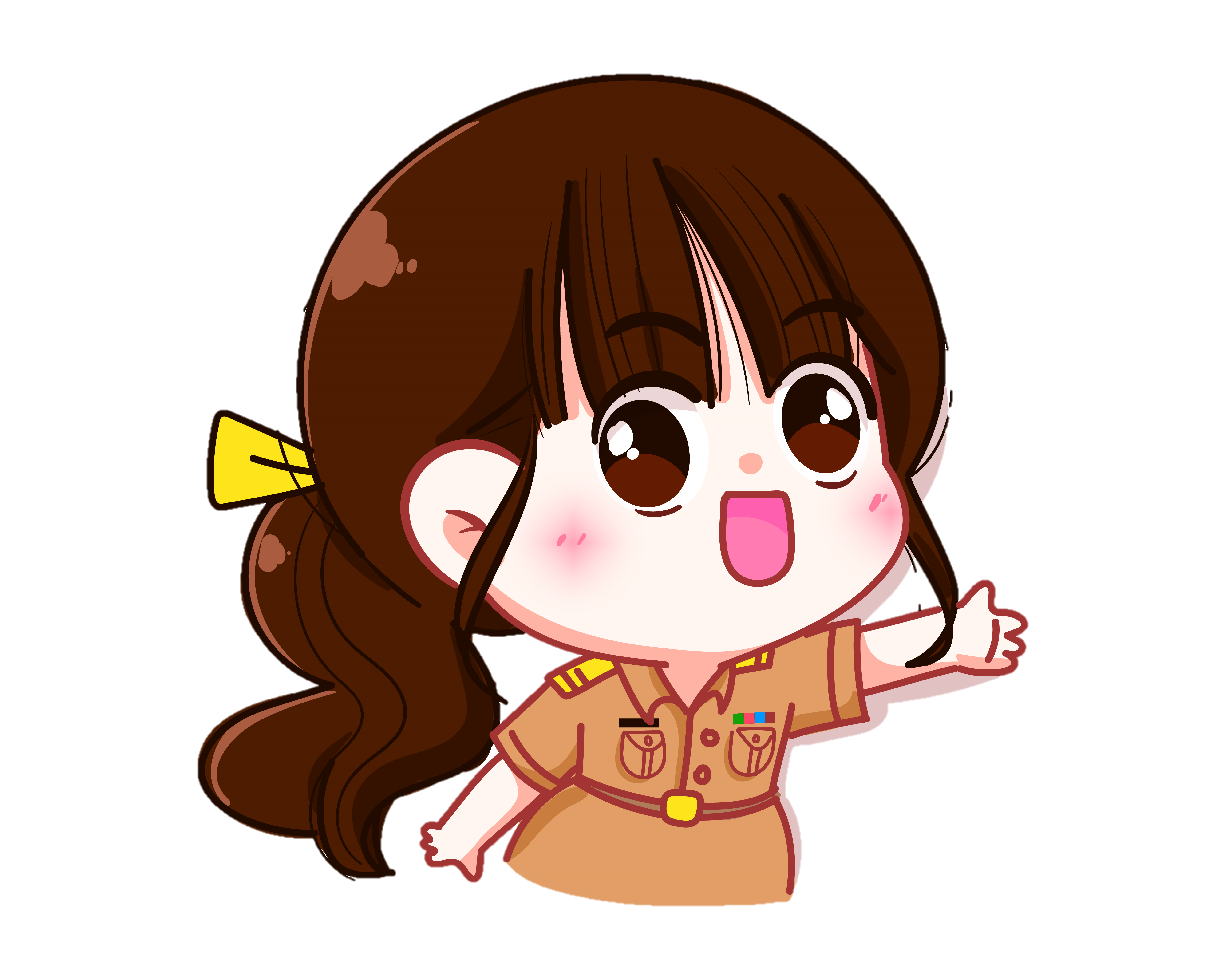 Bài 1: Số ?
a.
?
?
?
?
?
b.
?
?
?
?
?
7
2
1
4
5
0
3
6
8
19
9
10
12
11
13
14
18
17
20
15
16
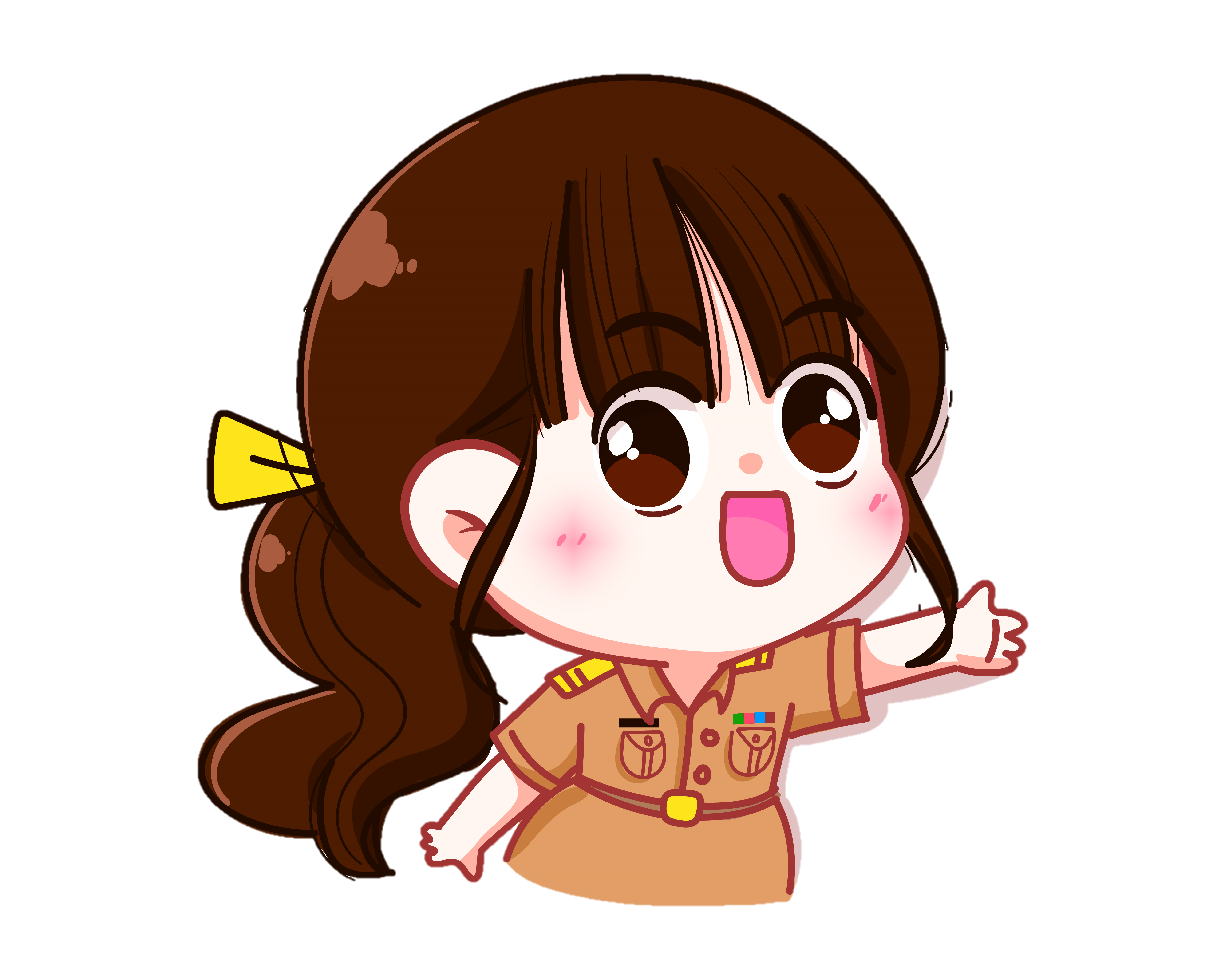 Bài 2: Mỗi quả bóng ứng với vạch nào trên tia số
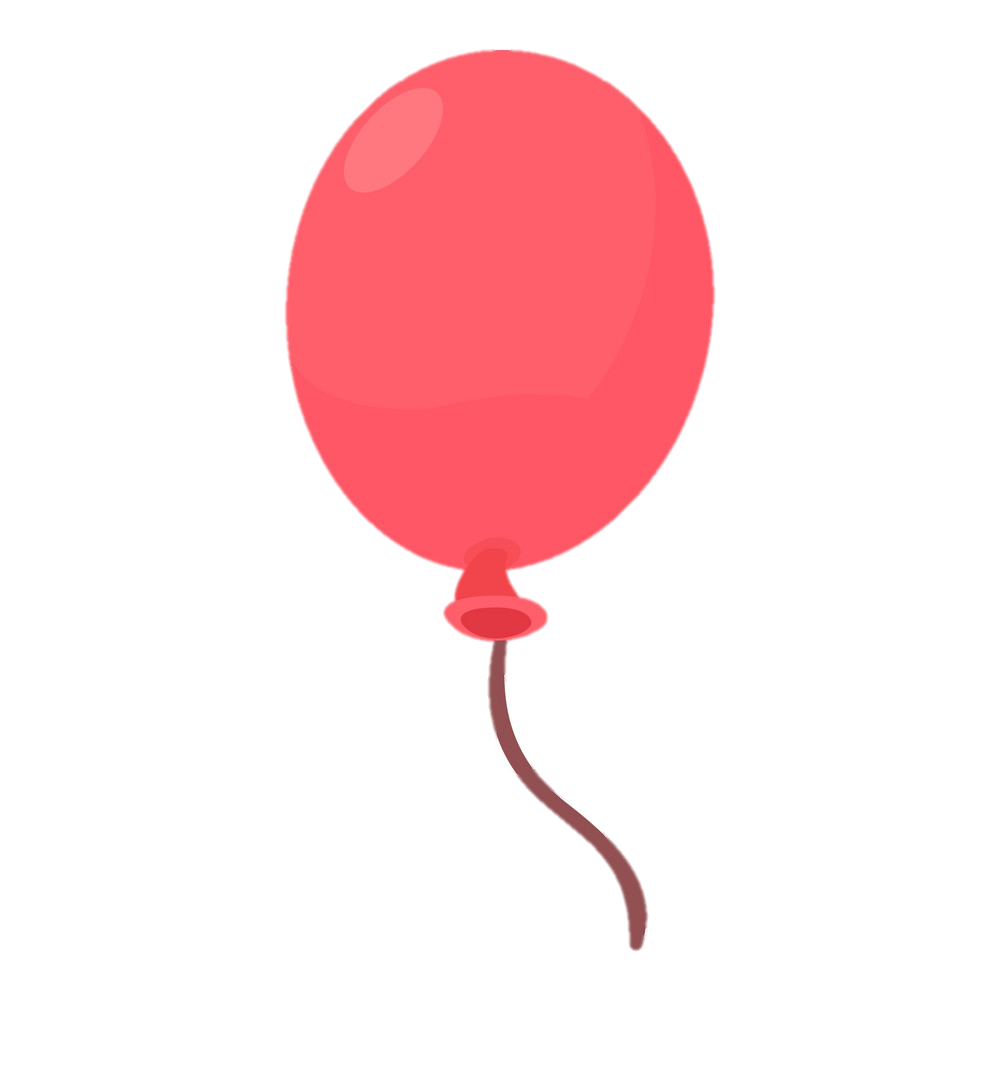 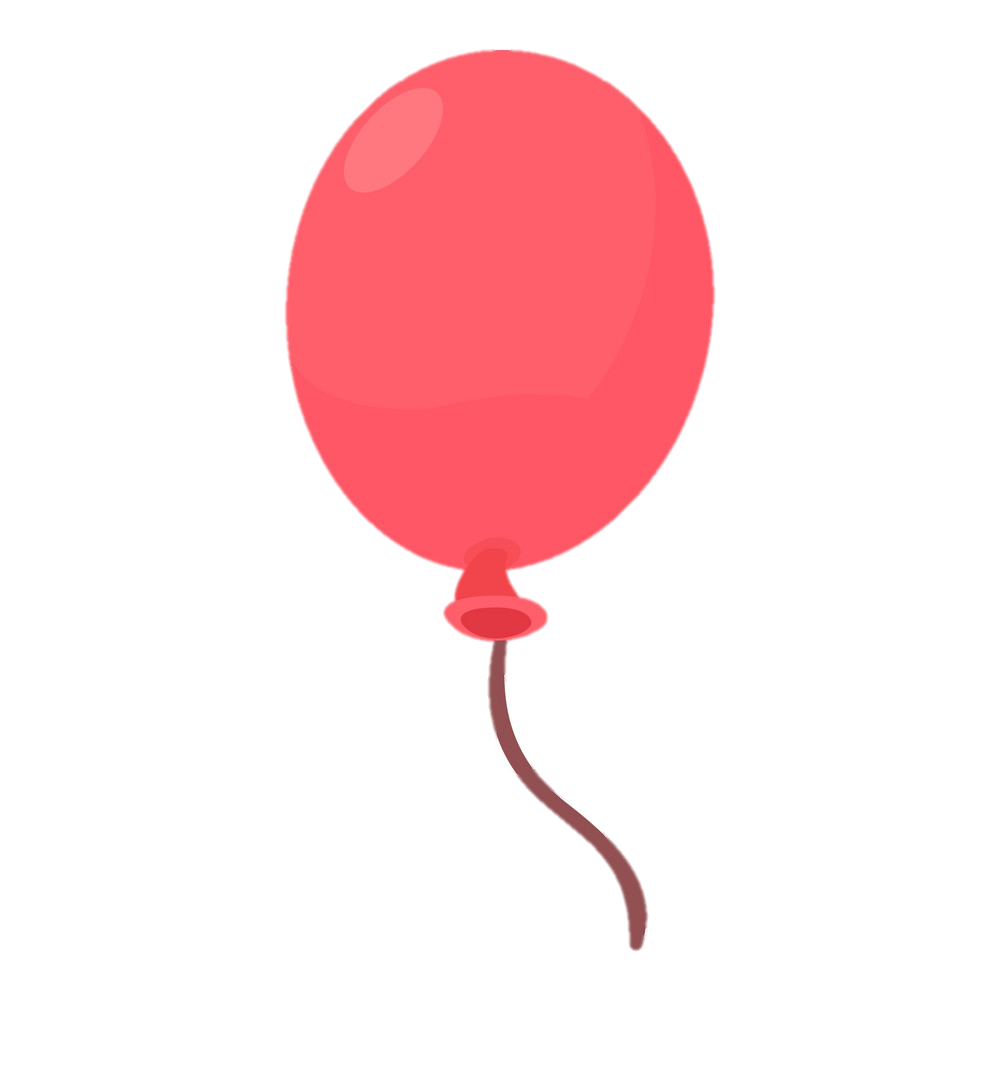 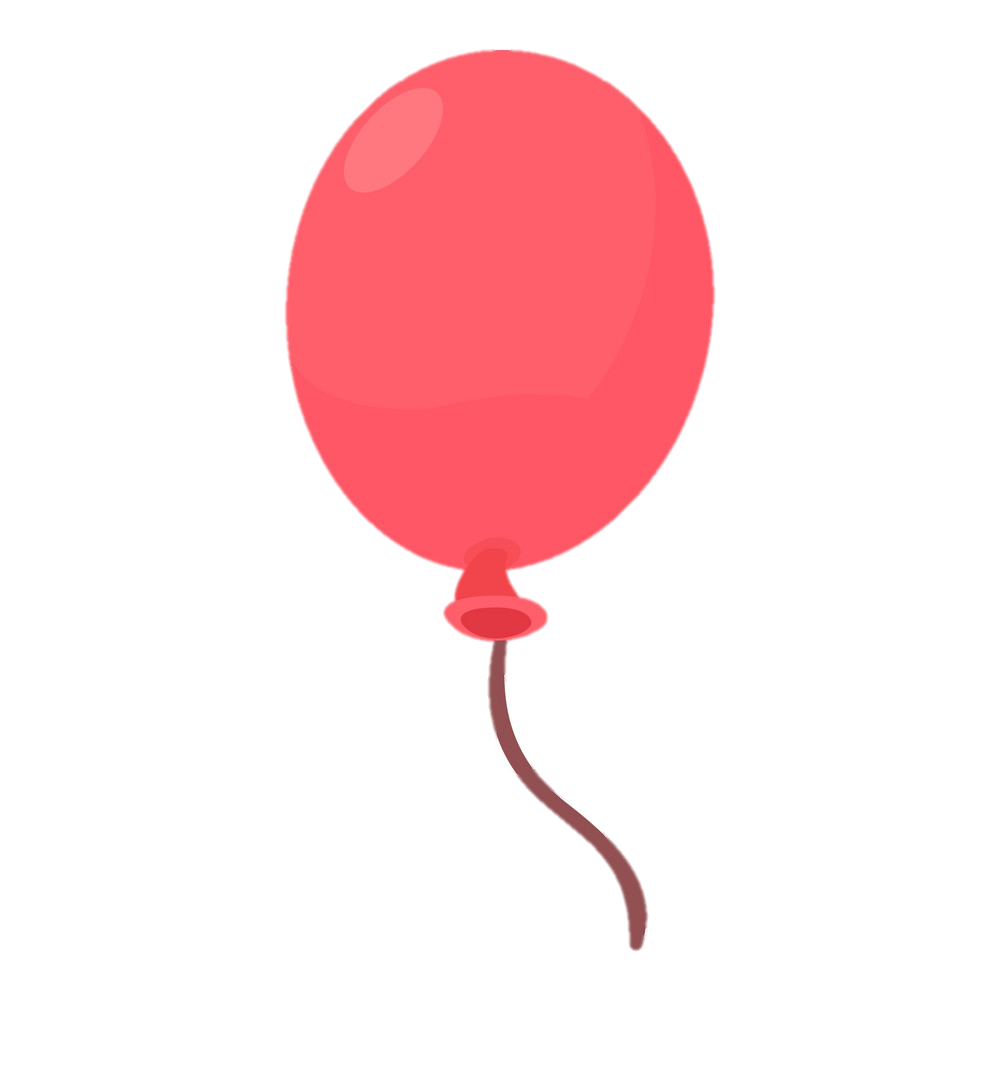 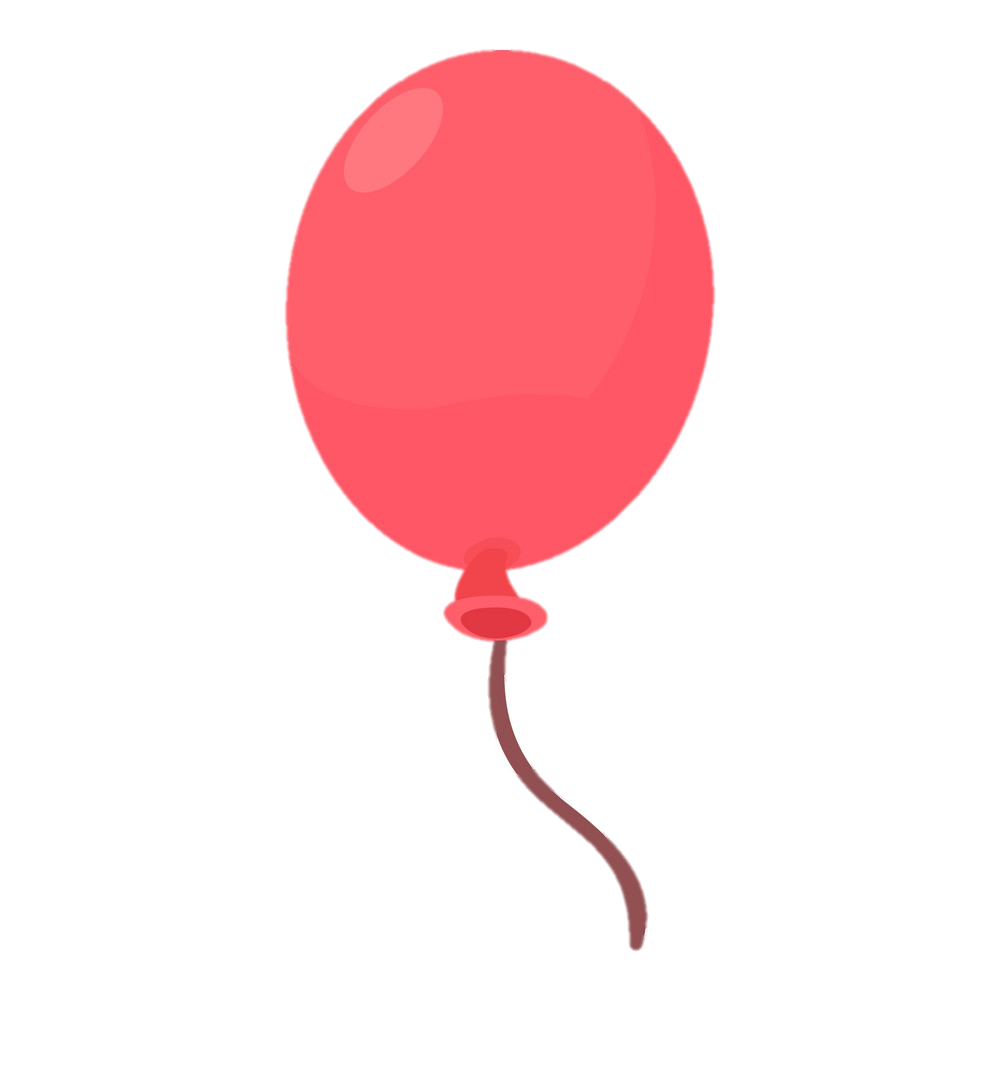 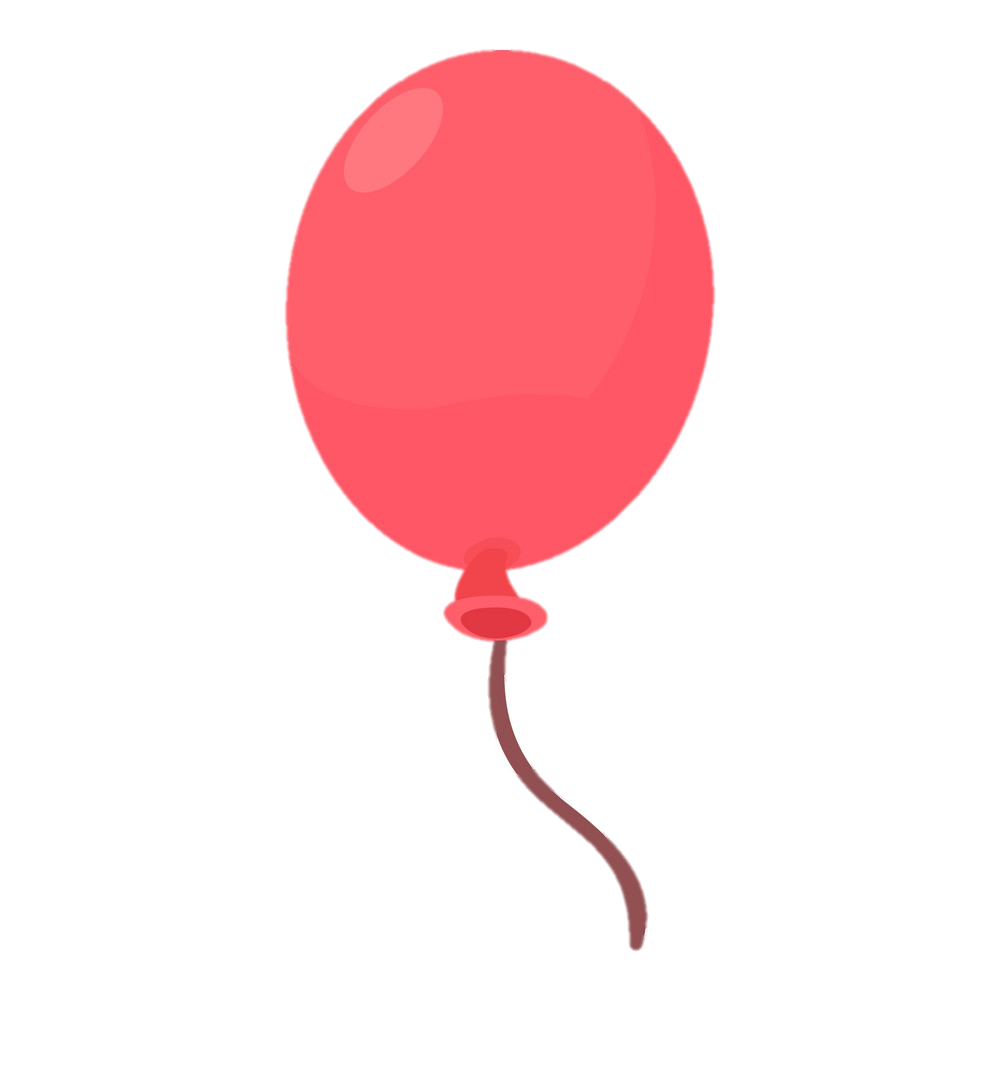 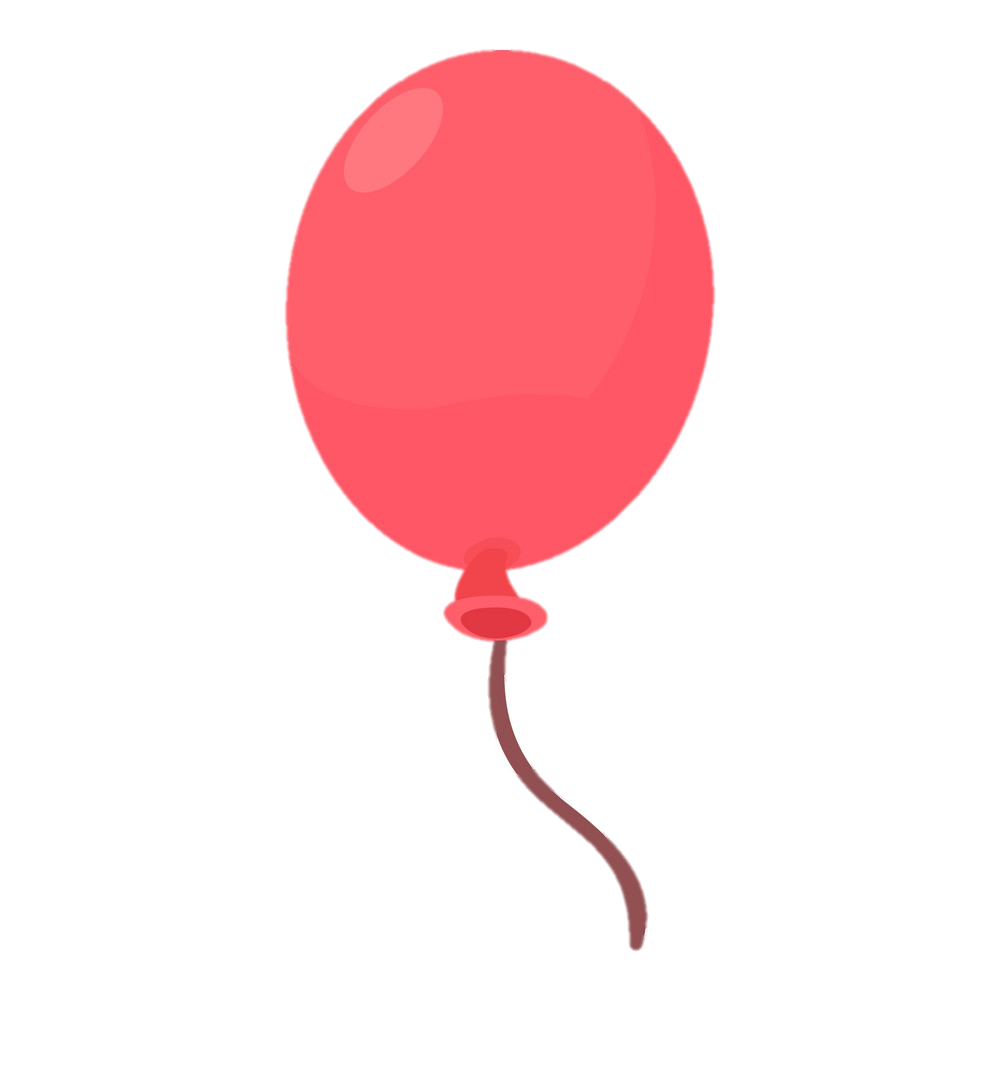 10 + 2
10 + 7
10 + 5
10 + 1
5
1
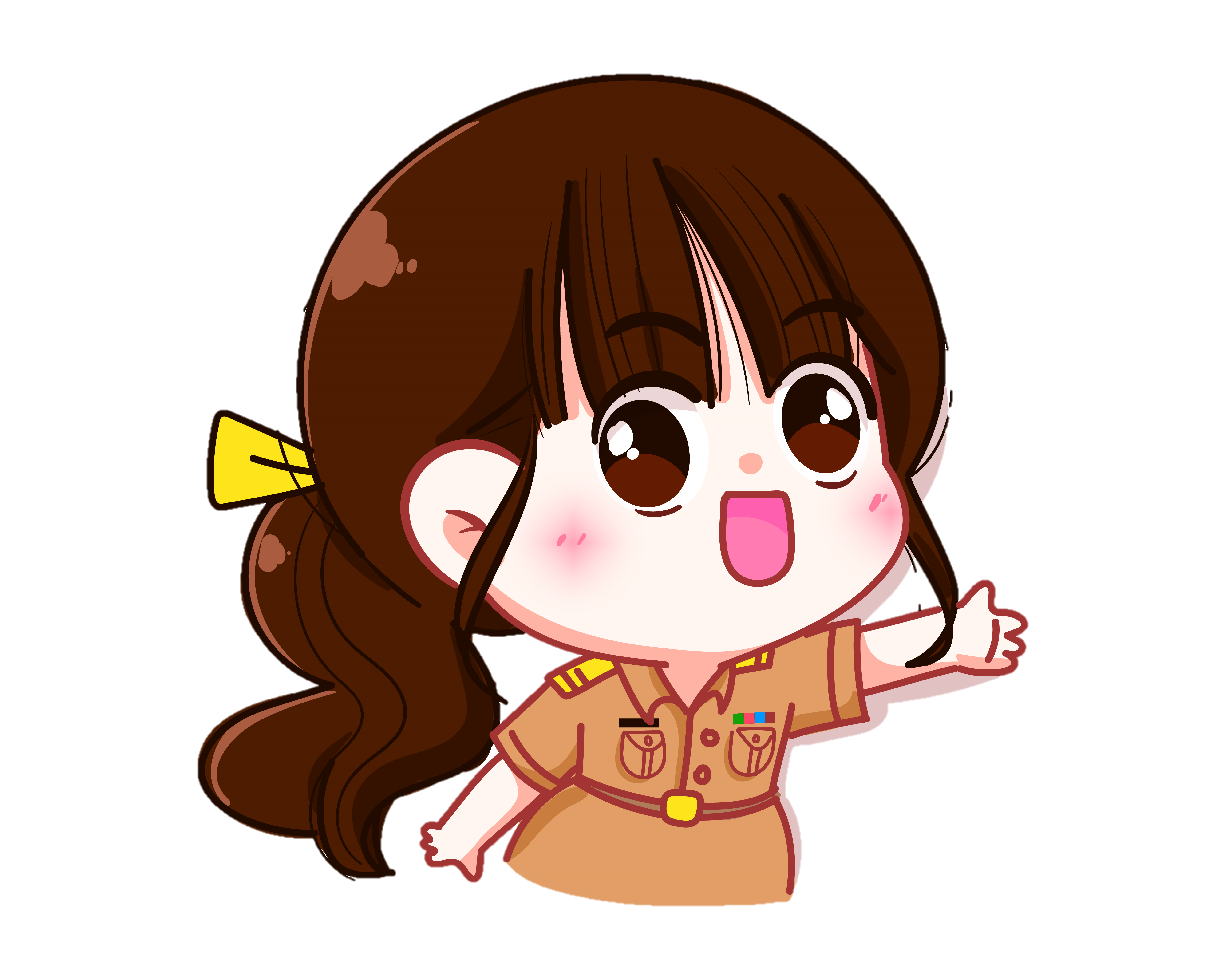 Bài 3 : Đ, S
Số liền trước của 16 là 15
?
Đ
?
S
Số liền trước của 16 là 17
?
S
Số liền sau của 18 là 17
?
Đ
Số liền sau của 18 là 19
Số liền trước của 1 là 0
?
Đ
Đ
Số liền sau của 1 là 2
?
04
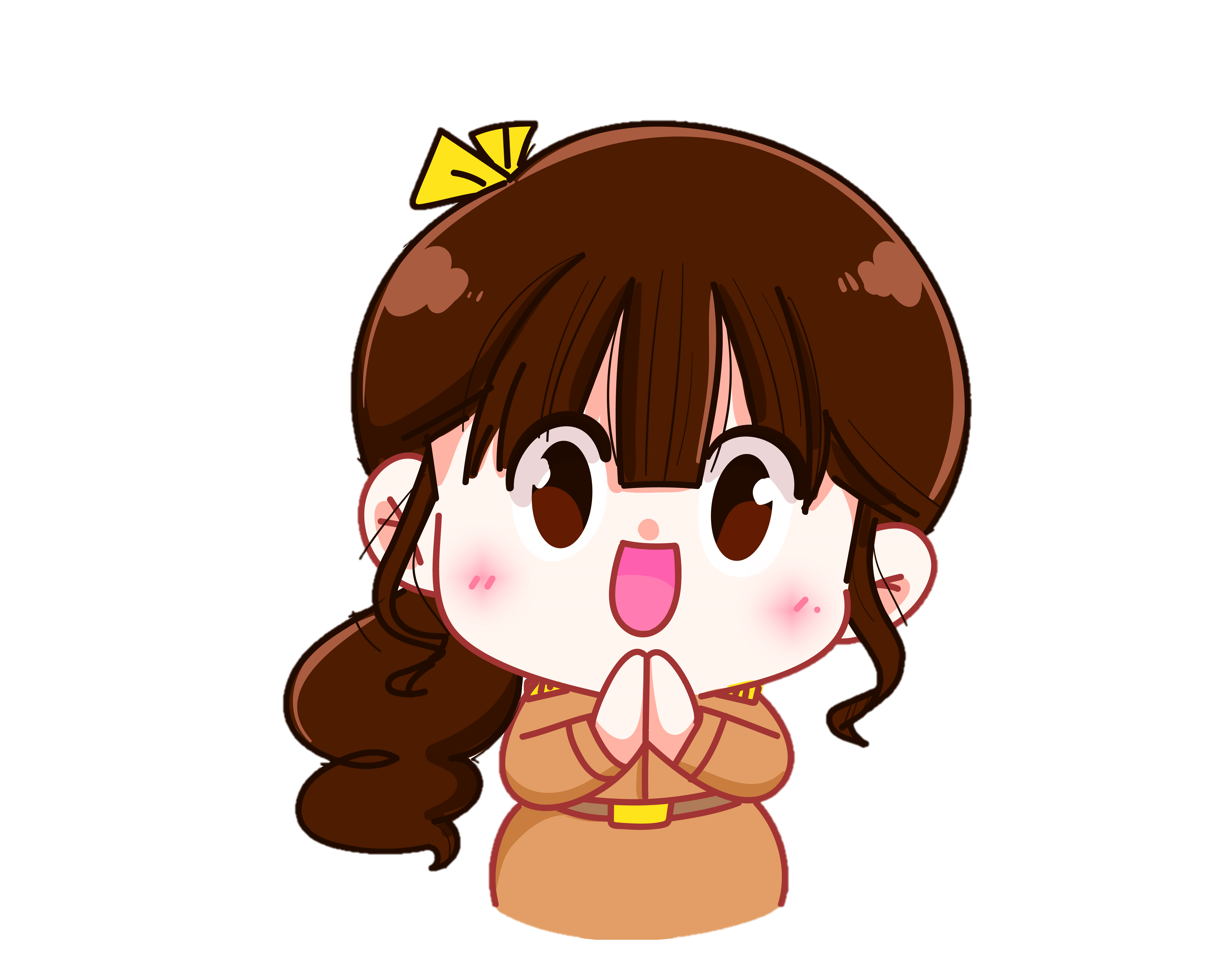 Dặn dò
Thanks!
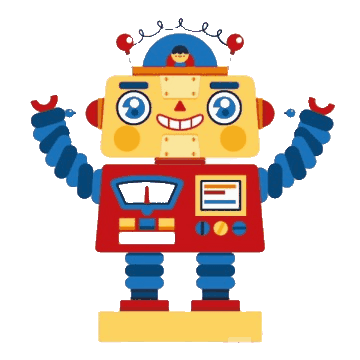 Chúc các em học tốt !
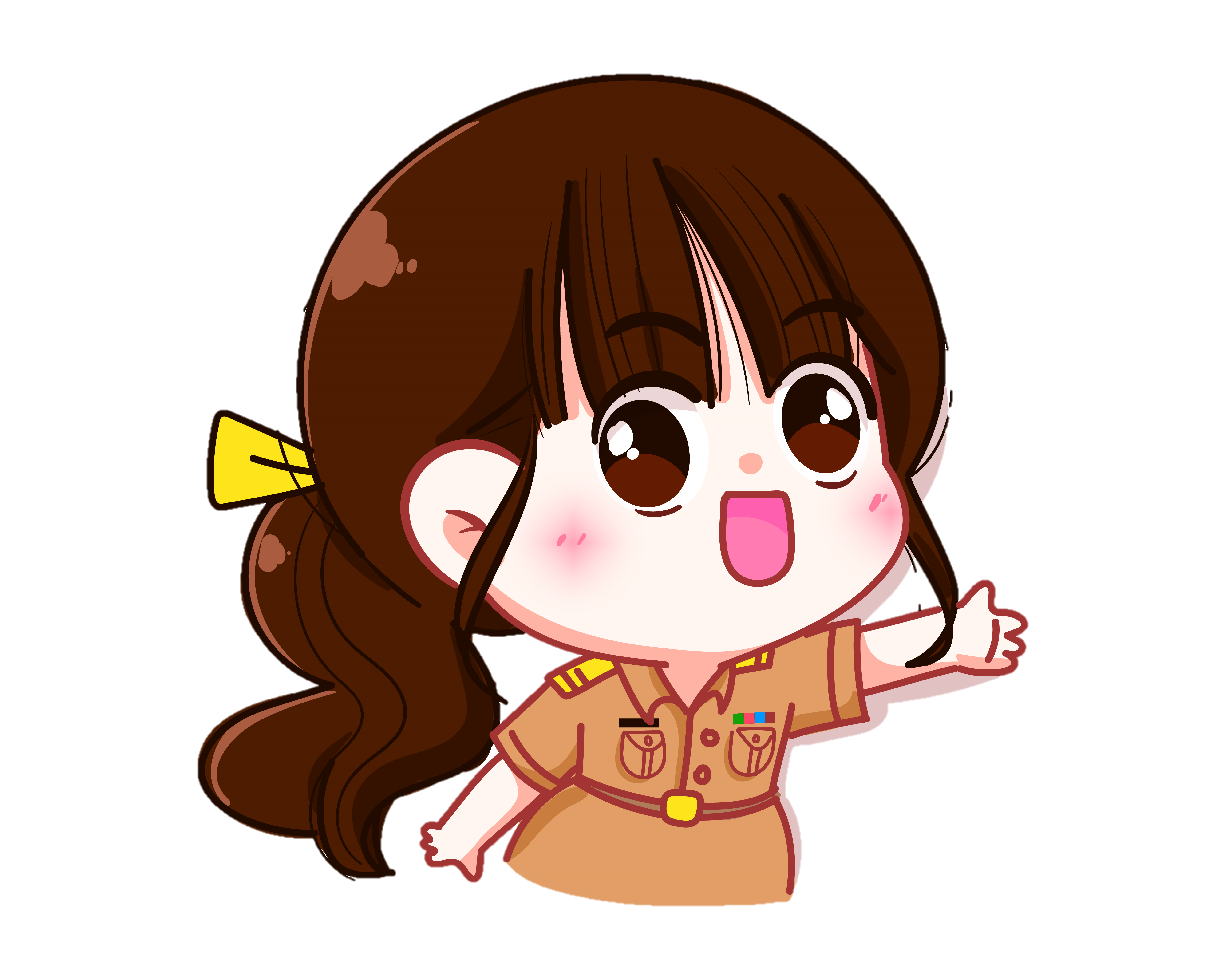